Mystery Shop Update
STRIPES – MYSTERY SHOP SCORING
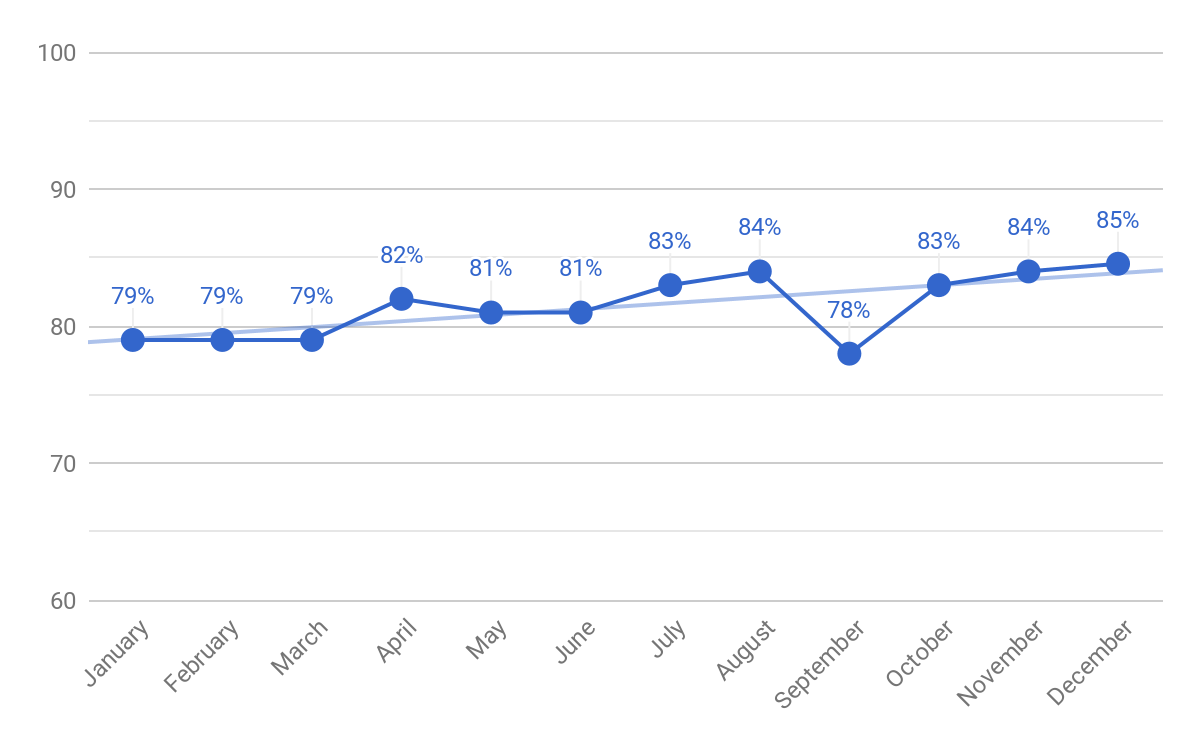 [Speaker Notes: NEW]
REGION 100 – MYSTERY SHOP SCORING
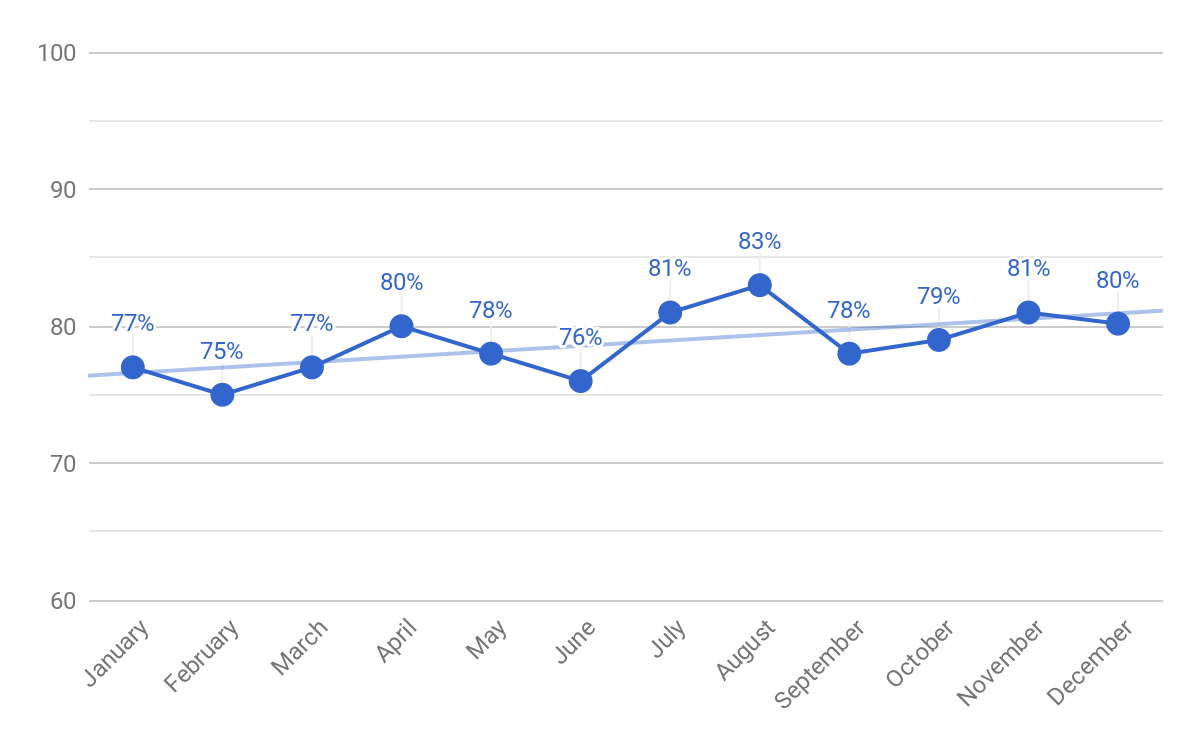 [Speaker Notes: NEW]
REGION 100 – BOTTOM STORES TREND
[Speaker Notes: NEW]
REGION 1100– MYSTERY SHOP SCORING
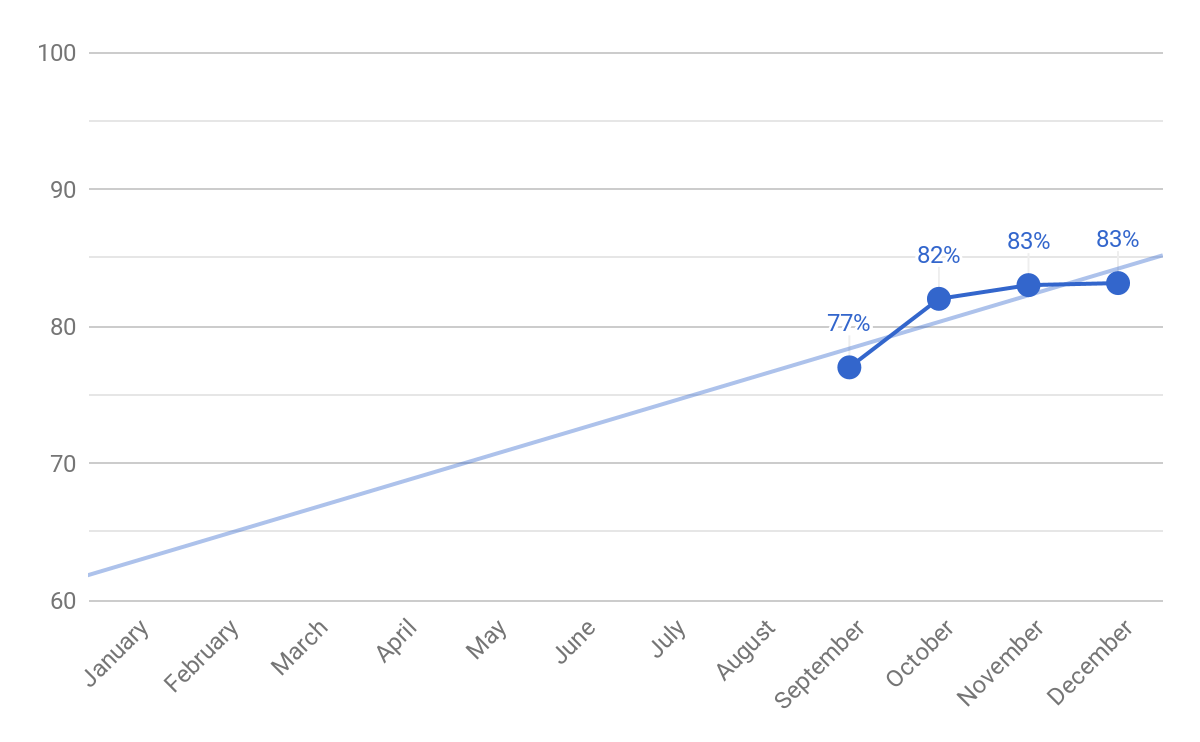 REGION 1100 – BOTTOM STORES TREND
REGION 1200 – MYSTERY SHOP SCORING
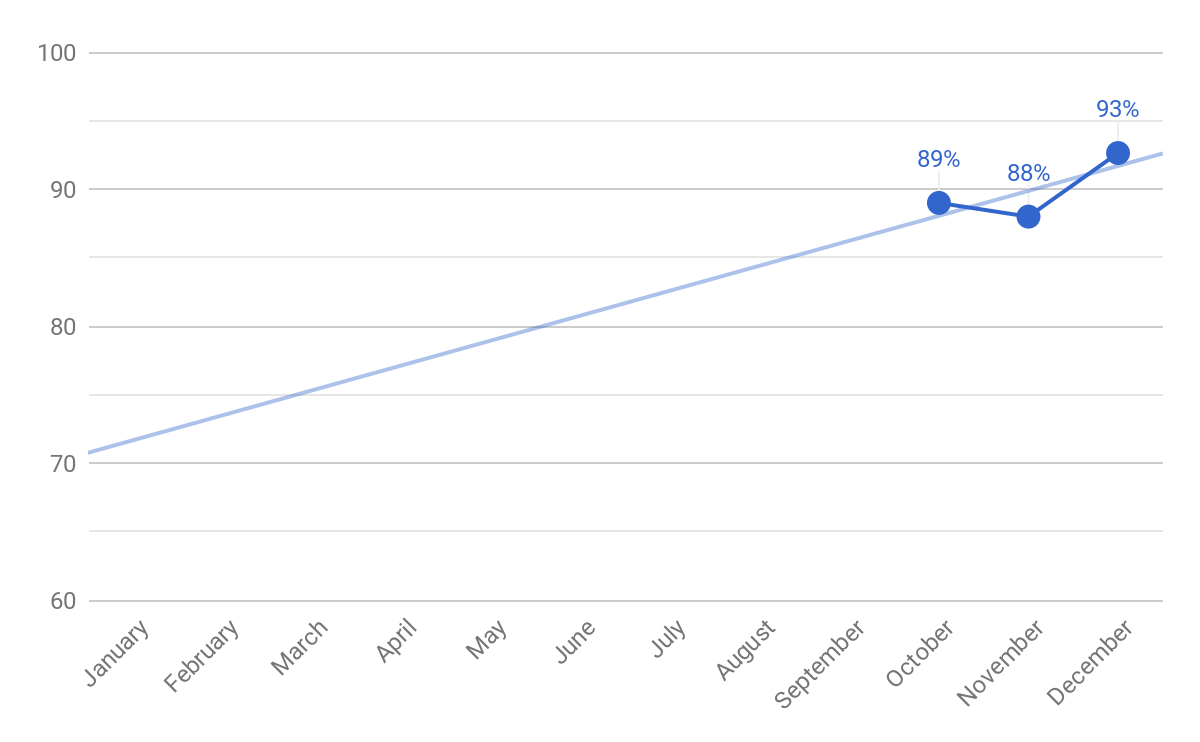 REGION 1200 – BOTTOM STORES TREND
REGION 1300 – MYSTERY SHOP SCORING
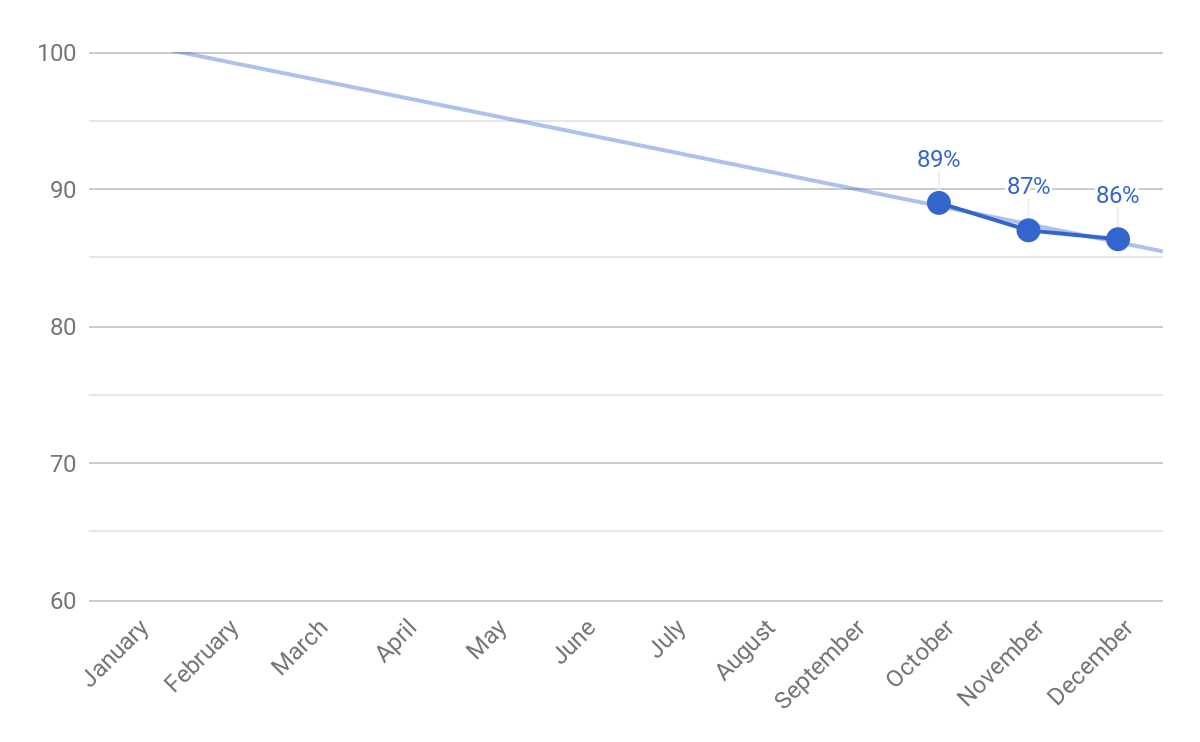 REGION 1300 – BOTTOM STORES TREND
REGION 1400 – MYSTERY SHOP SCORING
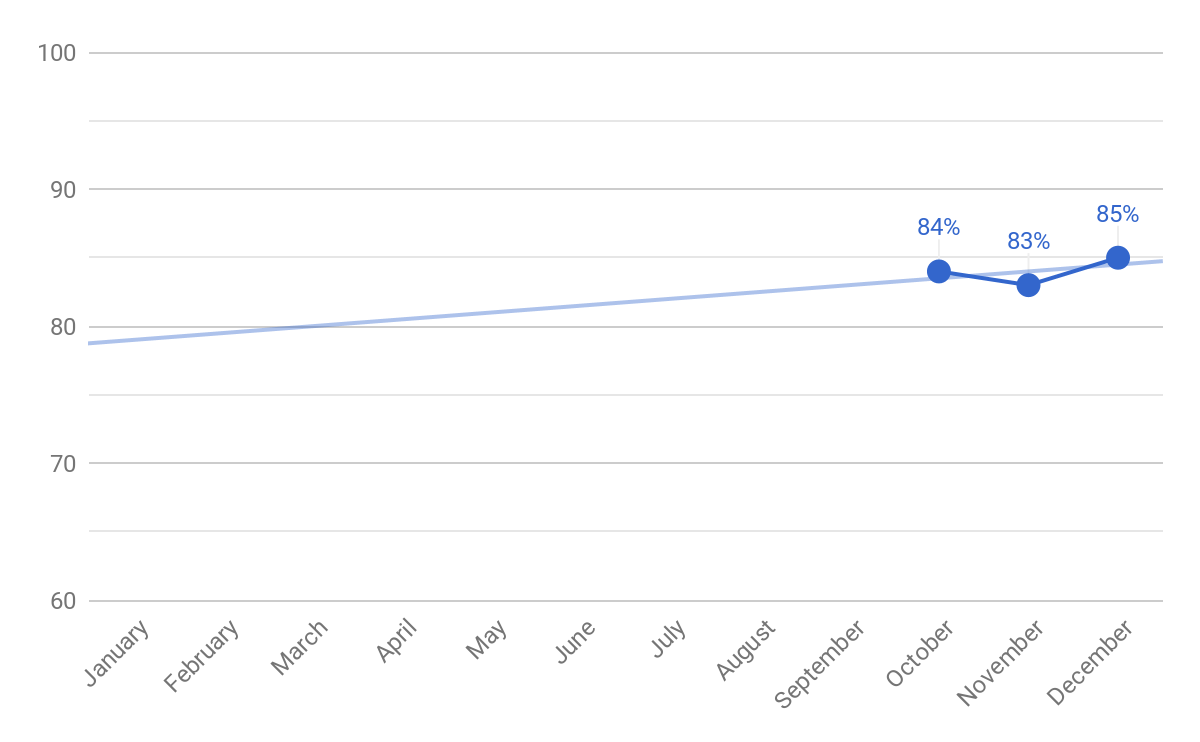 REGION 1400 – BOTTOM STORES TREND
REGION 1500 – MYSTERY SHOP SCORING
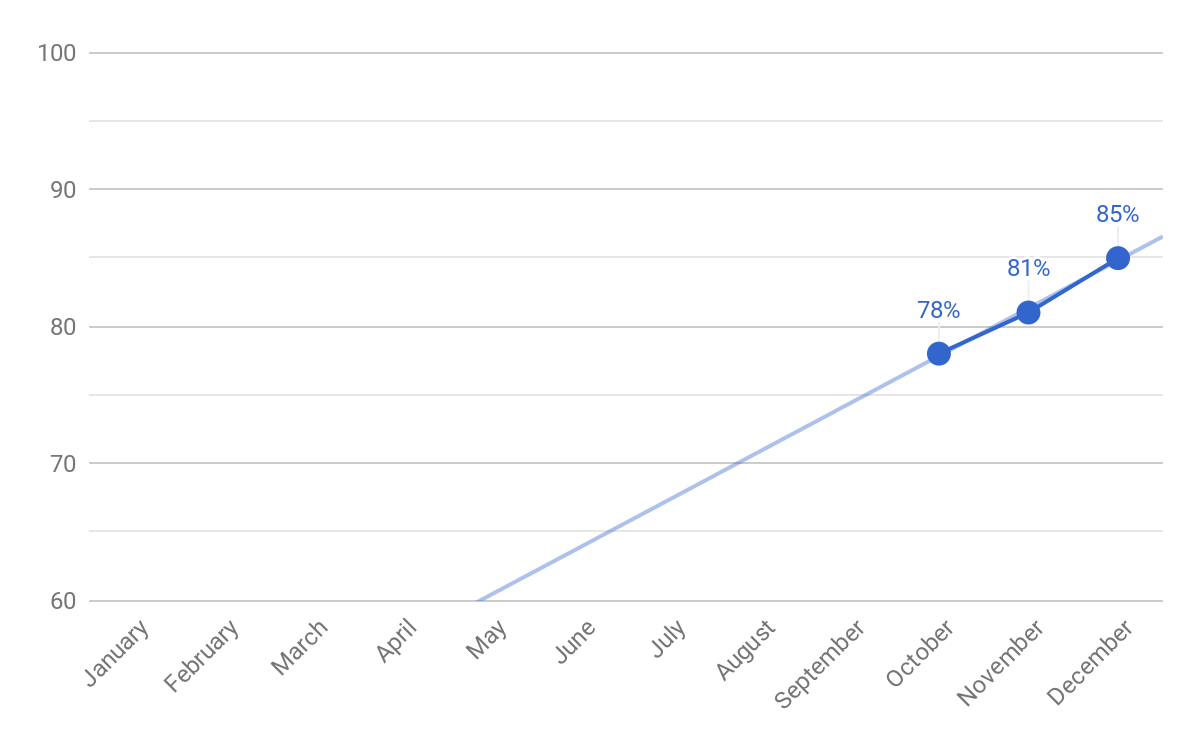 REGION 1500 – BOTTOM STORES TREND
FAST & FRIENDLY FILTER – MYSTERY SHOP SCORING
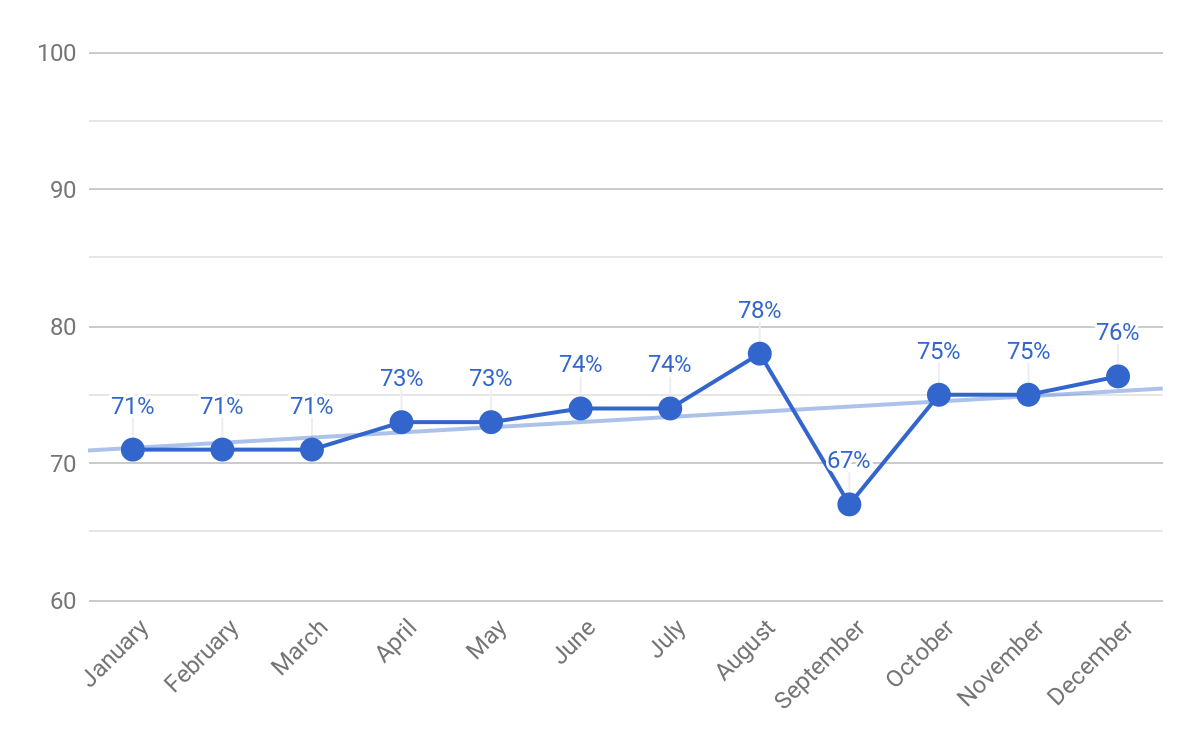 FAST & FRIENDLY FILTER – DECEMBER MYSTERY SHOP SCORES
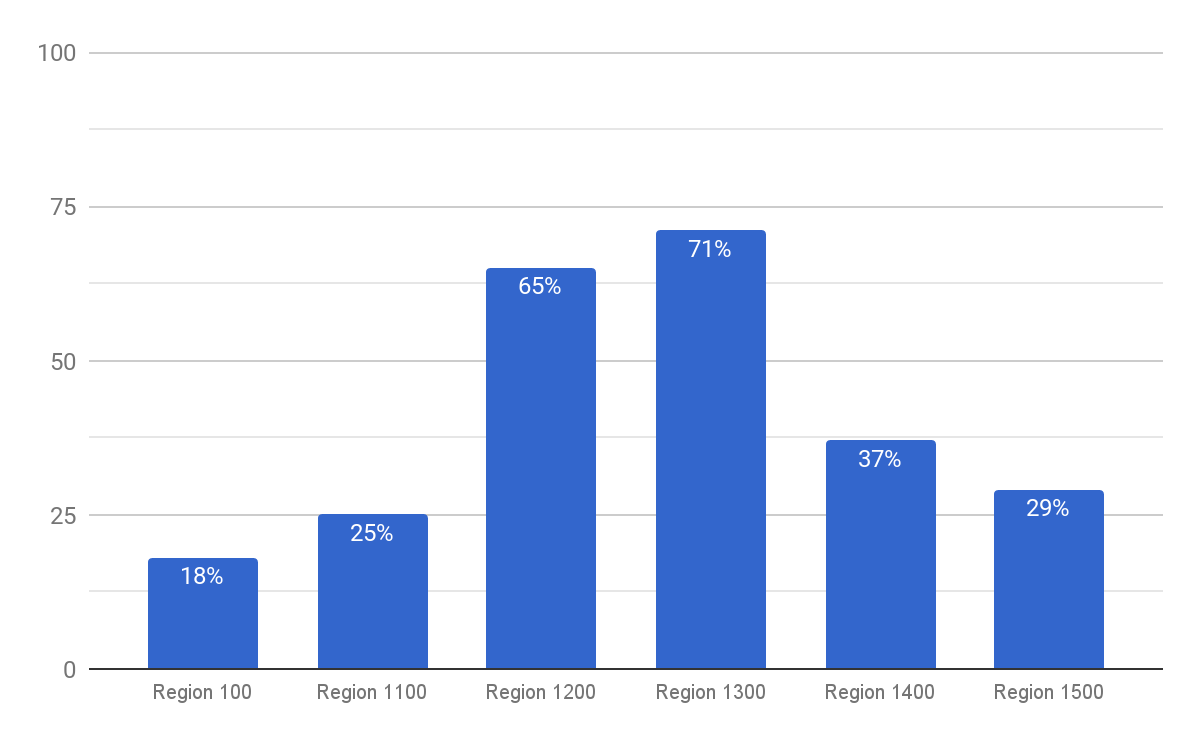 MYSTERY SHOP TOP OPPORTUNITY – TREND
(Fast & Friendly) Did the sales associate offer the guest an upsell item and/or suggest a complimentary item with their purchase? (3pts)
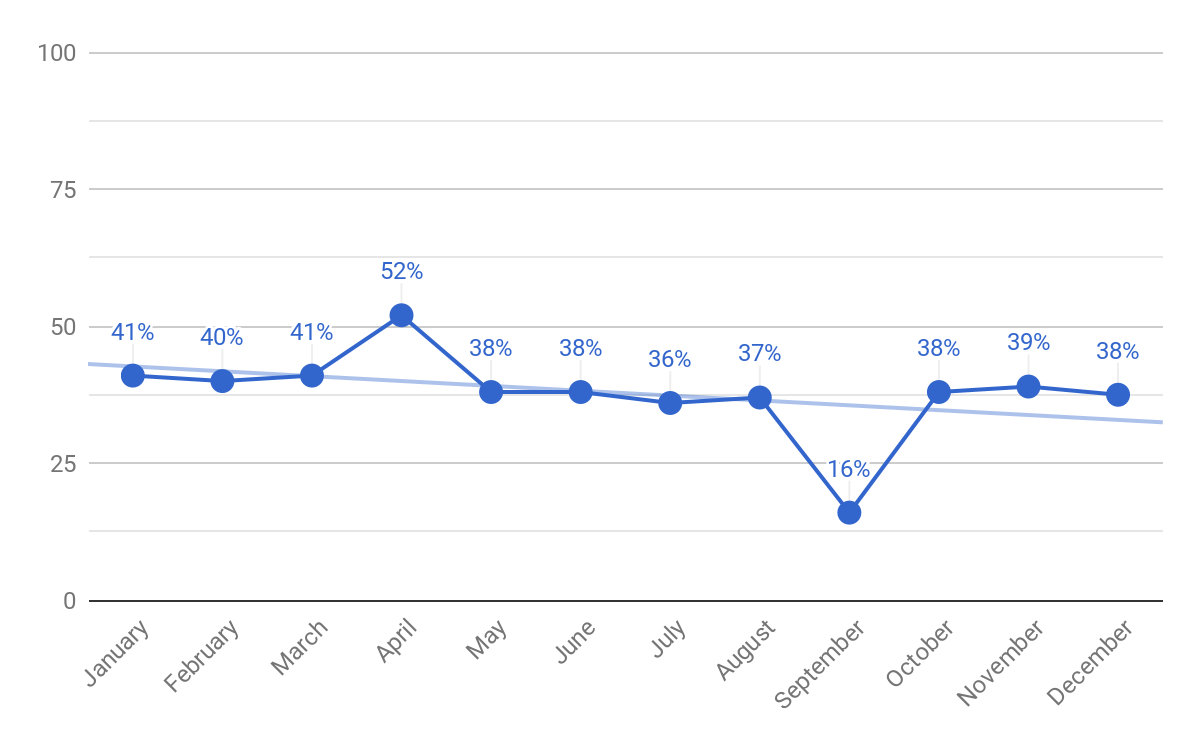 MYSTERY SHOP TOP OPPORTUNITY – REGIONS
(Fast & Friendly) Did the sales associate offer the guest an upsell item and/or suggest a complimentary item with their purchase? (3pts)
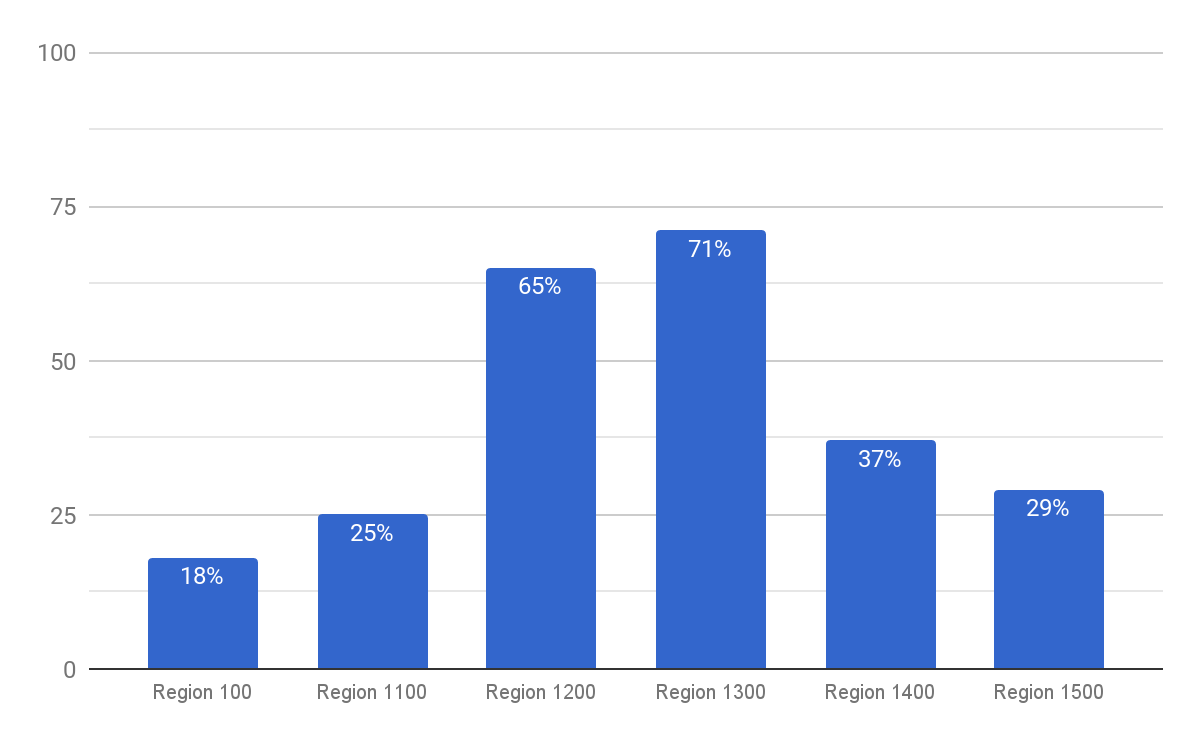 MYSTERY SHOP TOP OPPORTUNITY – REGION 100
(Fast & Friendly) Did the sales associate offer the guest an upsell item and/or suggest a complimentary item with their purchase? (3pts)
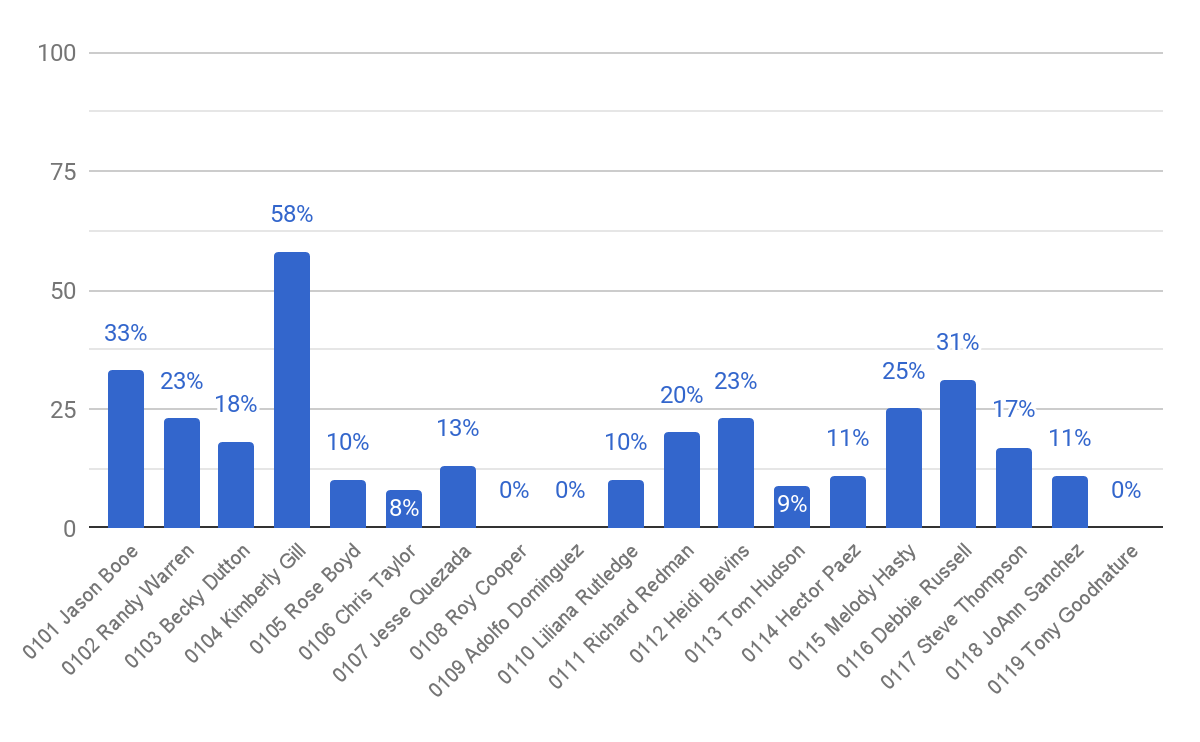 MYSTERY SHOP TOP OPPORTUNITY – REGION 1100
(Fast & Friendly) Did the sales associate offer the guest an upsell item and/or suggest a complimentary item with their purchase? (3pts)
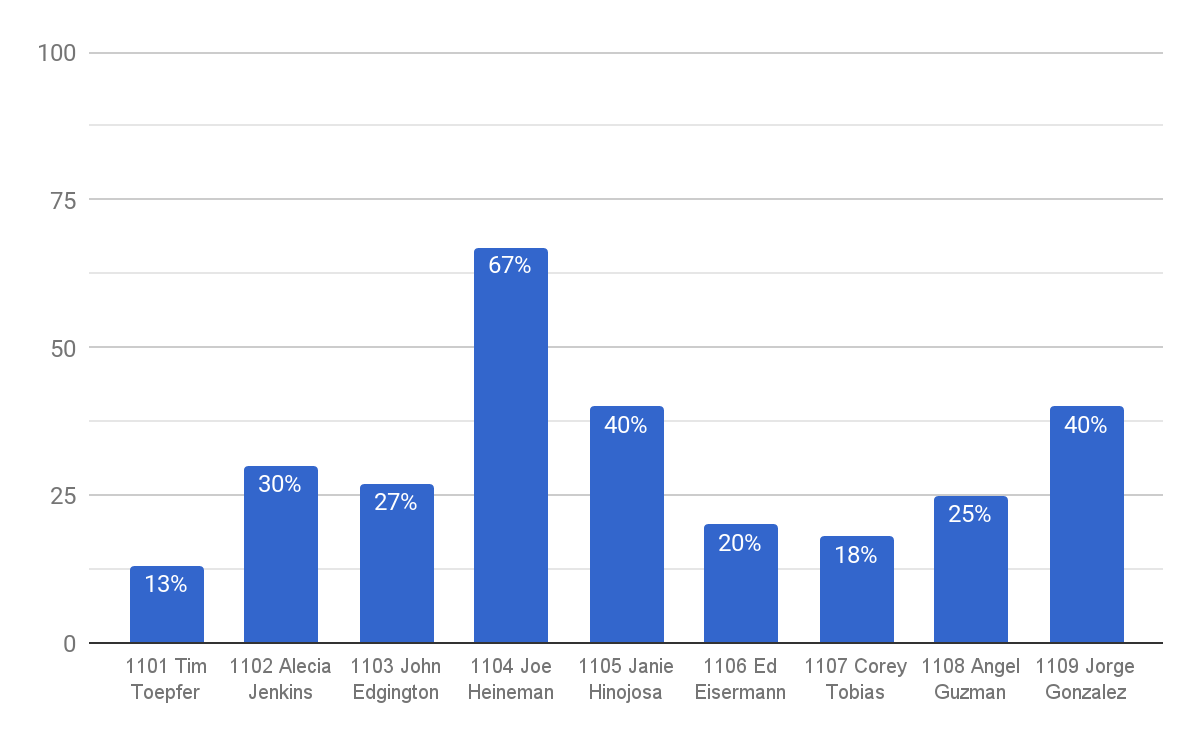 MYSTERY SHOP TOP OPPORTUNITY – REGION 1200
(Fast & Friendly) Did the sales associate offer the guest an upsell item and/or suggest a complimentary item with their purchase? (3pts)
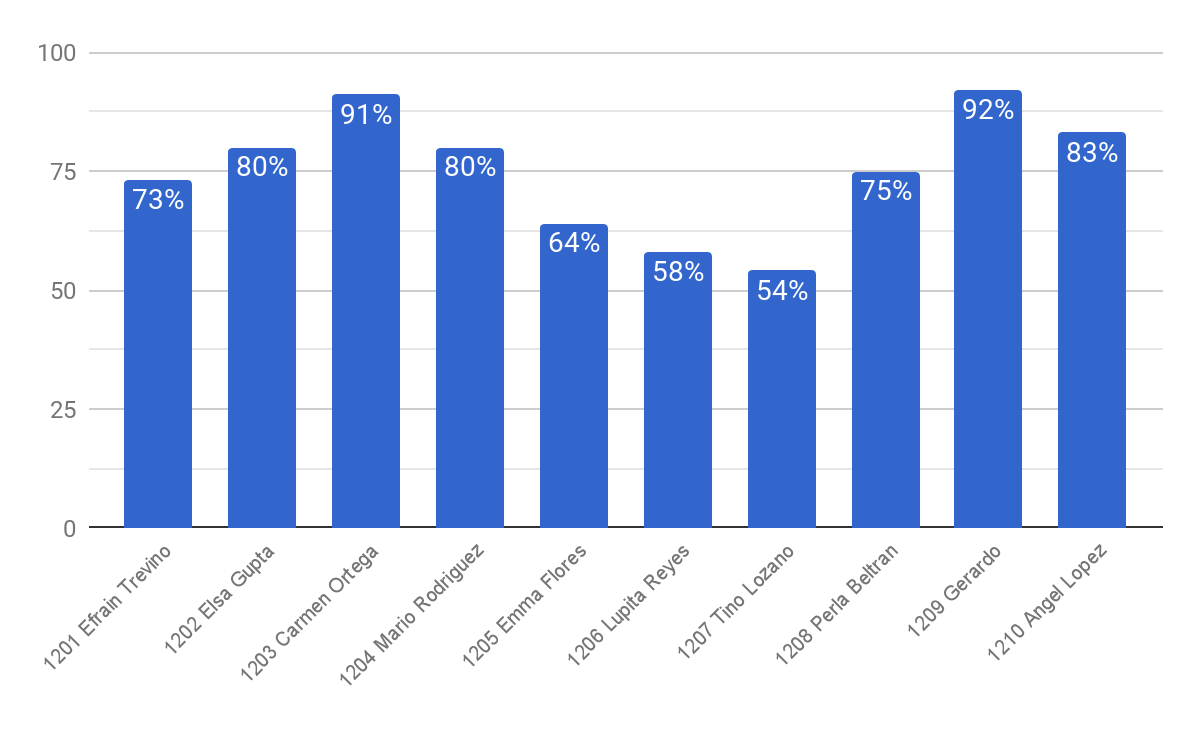 MYSTERY SHOP TOP OPPORTUNITY – REGION 1300
(Fast & Friendly) Did the sales associate offer the guest an upsell item and/or suggest a complimentary item with their purchase? (3pts)
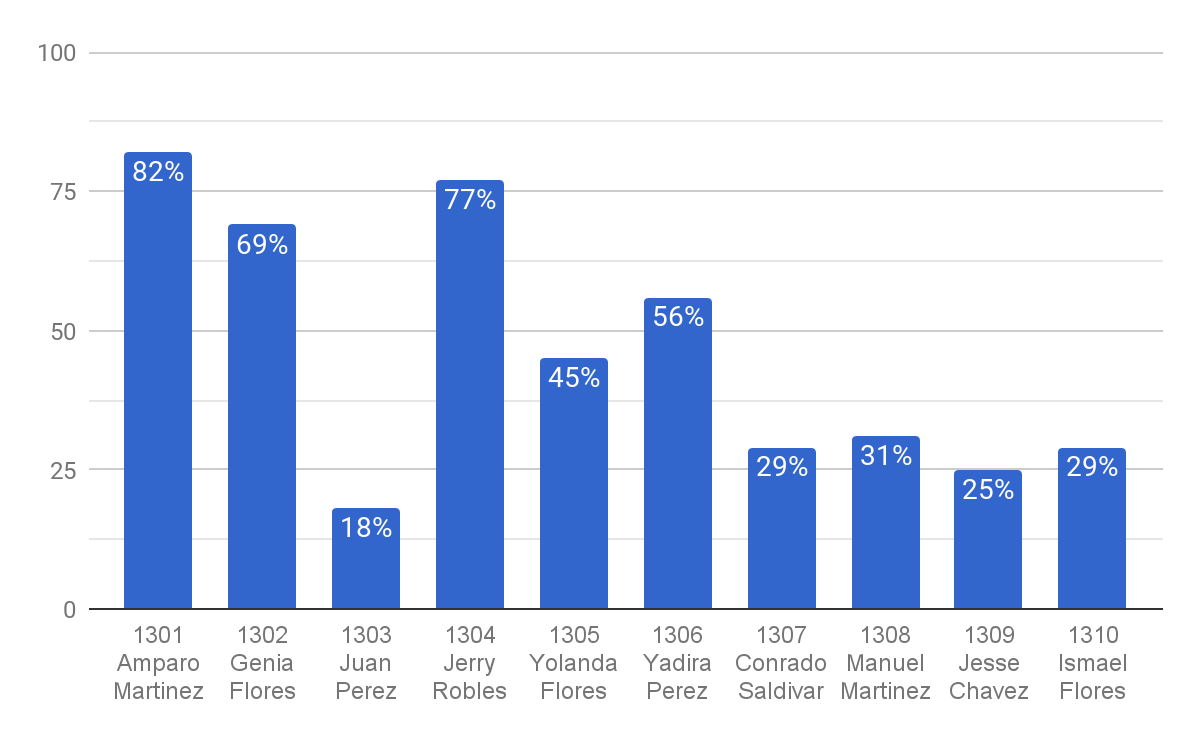 MYSTERY SHOP TOP OPPORTUNITY – REGION 1400
(Fast & Friendly) Did the sales associate offer the guest an upsell item and/or suggest a complimentary item with their purchase? (3pts)
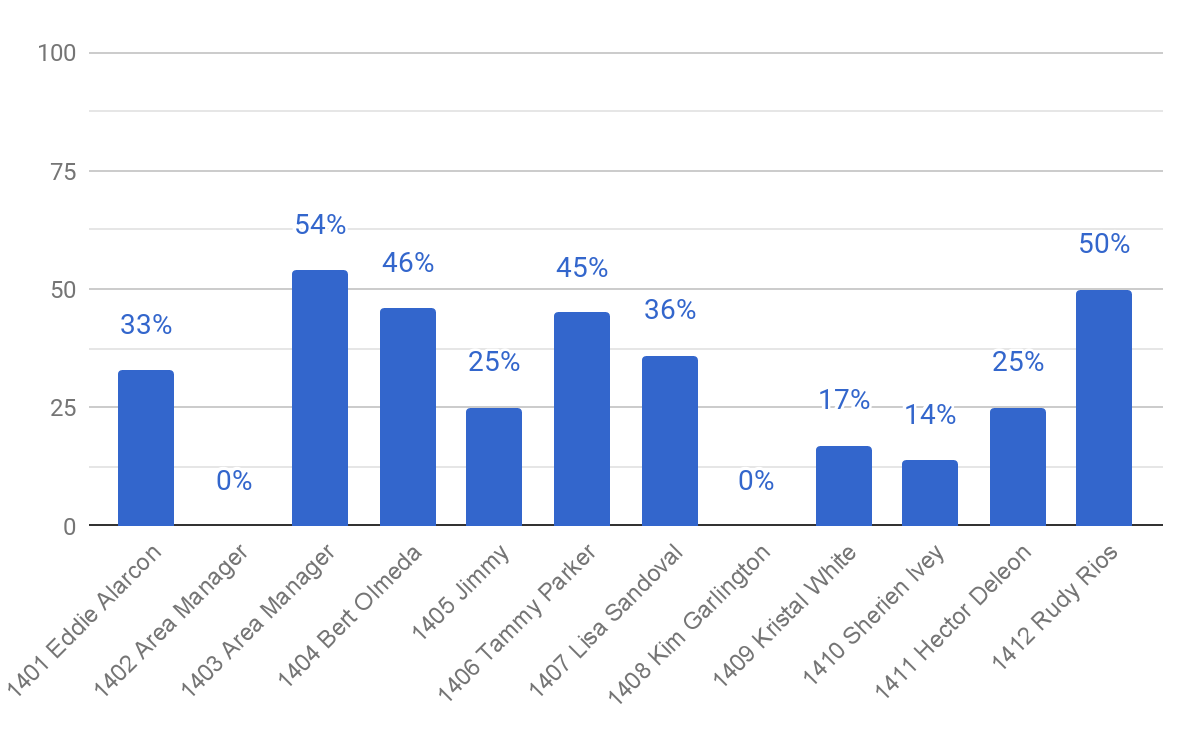 MYSTERY SHOP TOP OPPORTUNITY – REGION 1500
(Fast & Friendly) Did the sales associate offer the guest an upsell item and/or suggest a complimentary item with their purchase? (3pts)
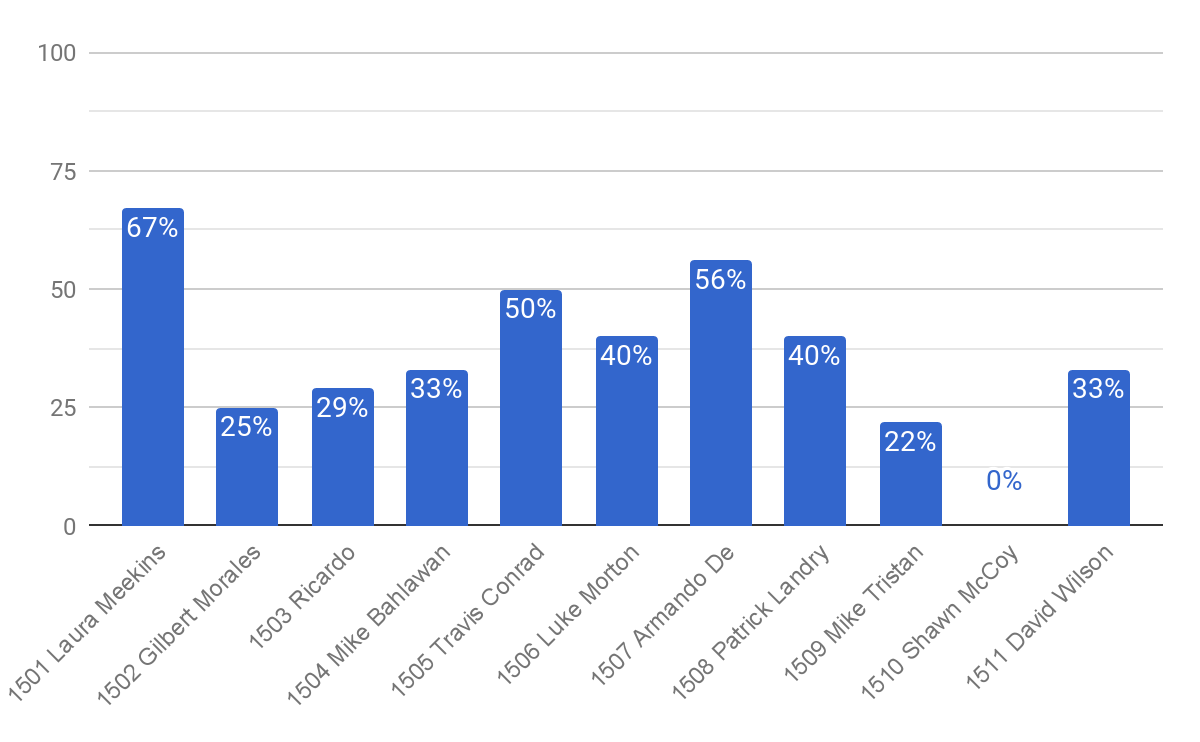 MYSTERY SHOP TOP OPPORTUNITY – TREND
(Fast & Friendly) Were all refrigerated beverage (soda, beer, juice, milk, vault) doors well stocked? (4pts)
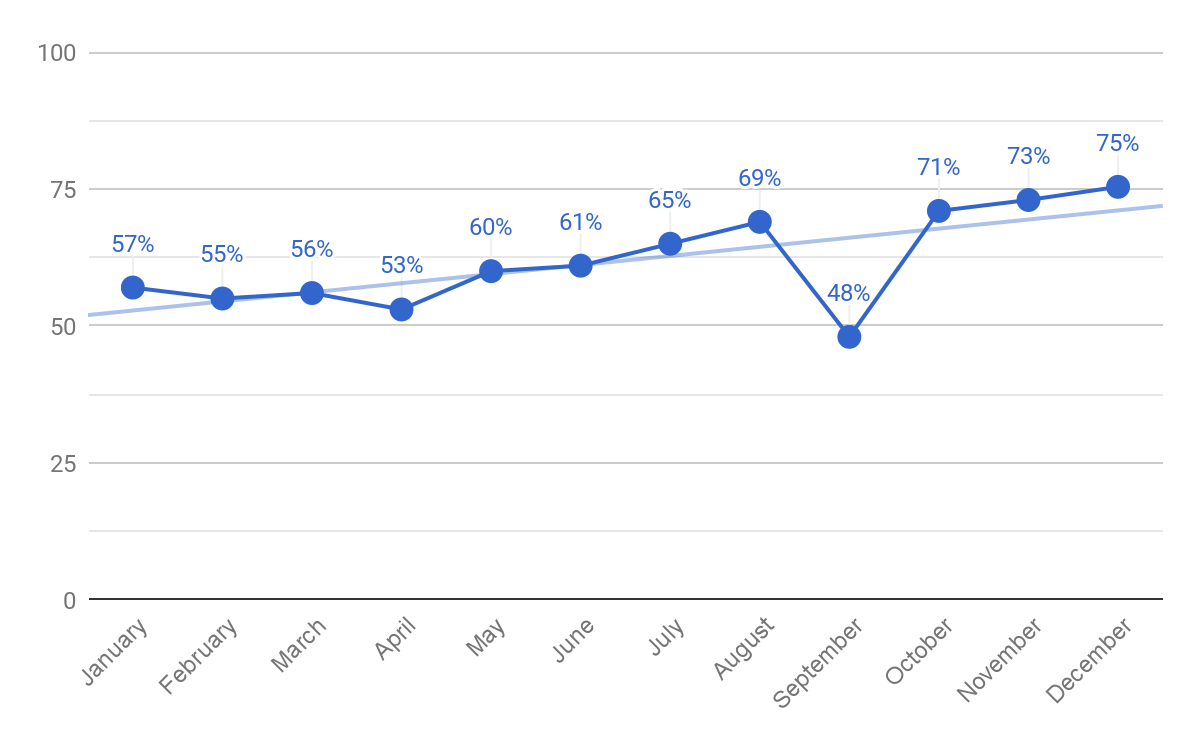 MYSTERY SHOP TOP OPPORTUNITY - REGIONS
(Fast & Friendly) Were all refrigerated beverage (soda, beer, juice, milk, vault) doors well stocked? (4pts)
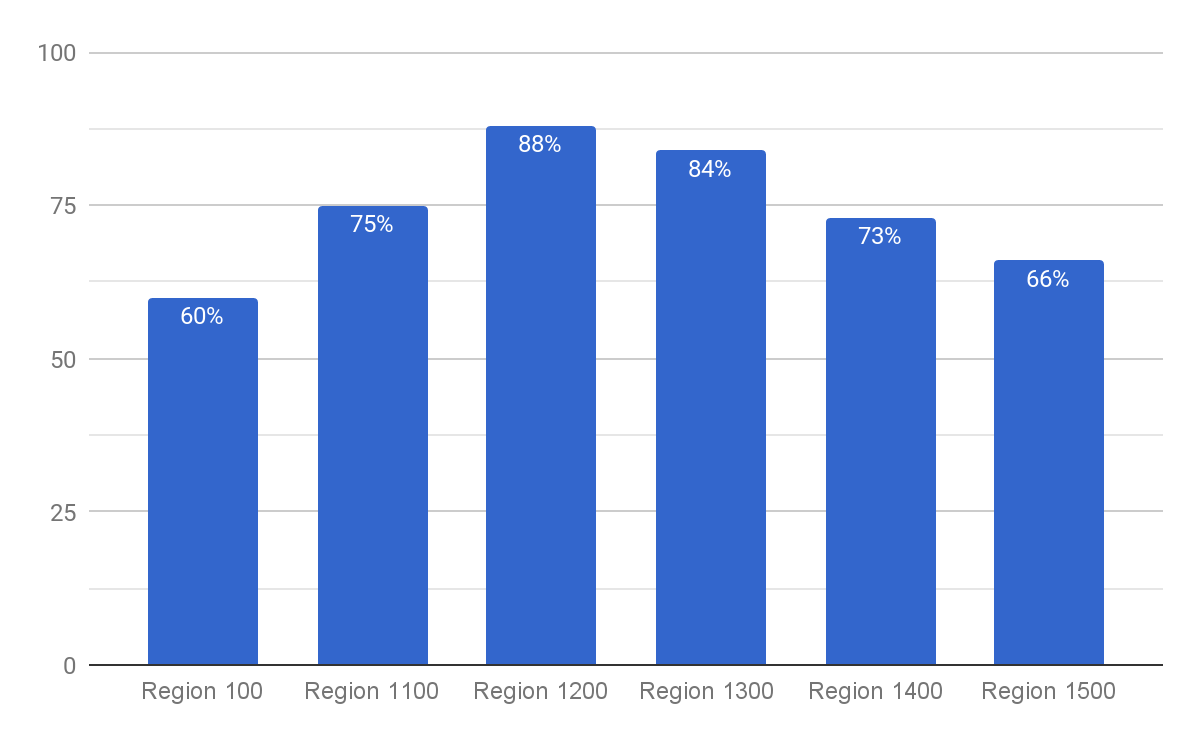 MYSTERY SHOP TOP OPPORTUNITY – REGION 100
(Fast & Friendly) Were all refrigerated beverage 
(soda, beer, juice, milk, vault) doors well stocked? (4pts)
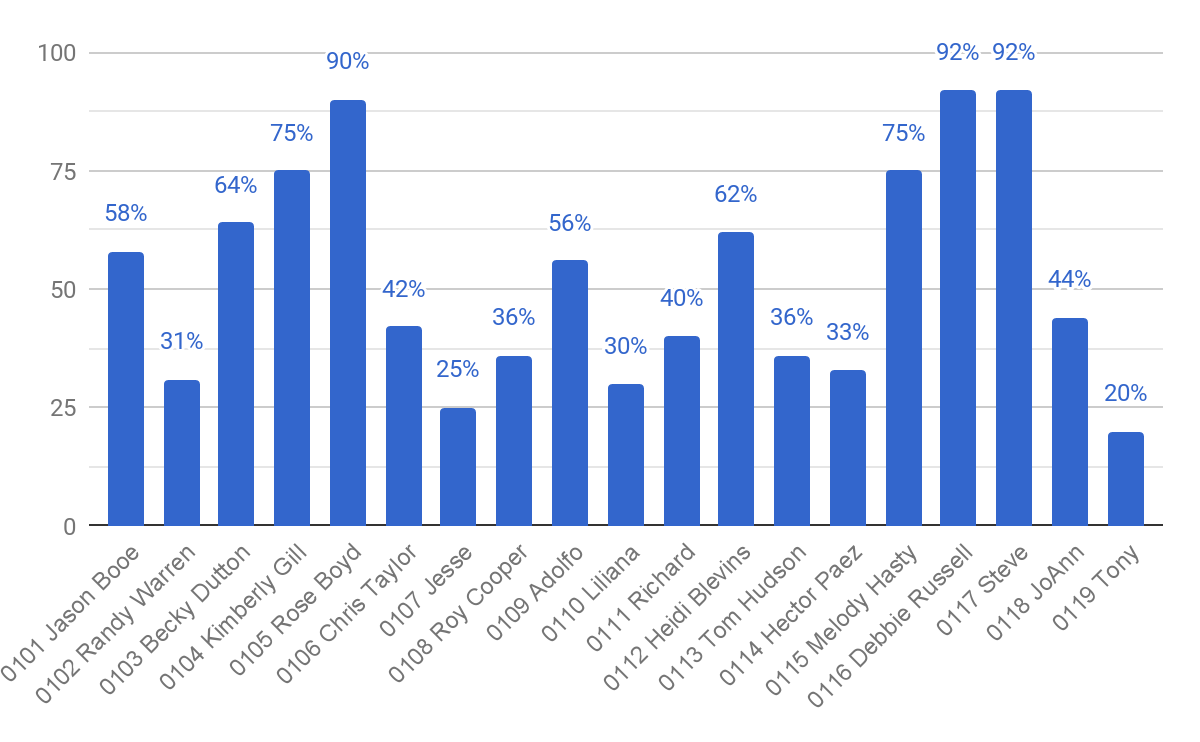 MYSTERY SHOP TOP OPPORTUNITY – REGION 1100
(Fast & Friendly) Were all refrigerated beverage 
(soda, beer, juice, milk, vault) doors well stocked? (4pts)
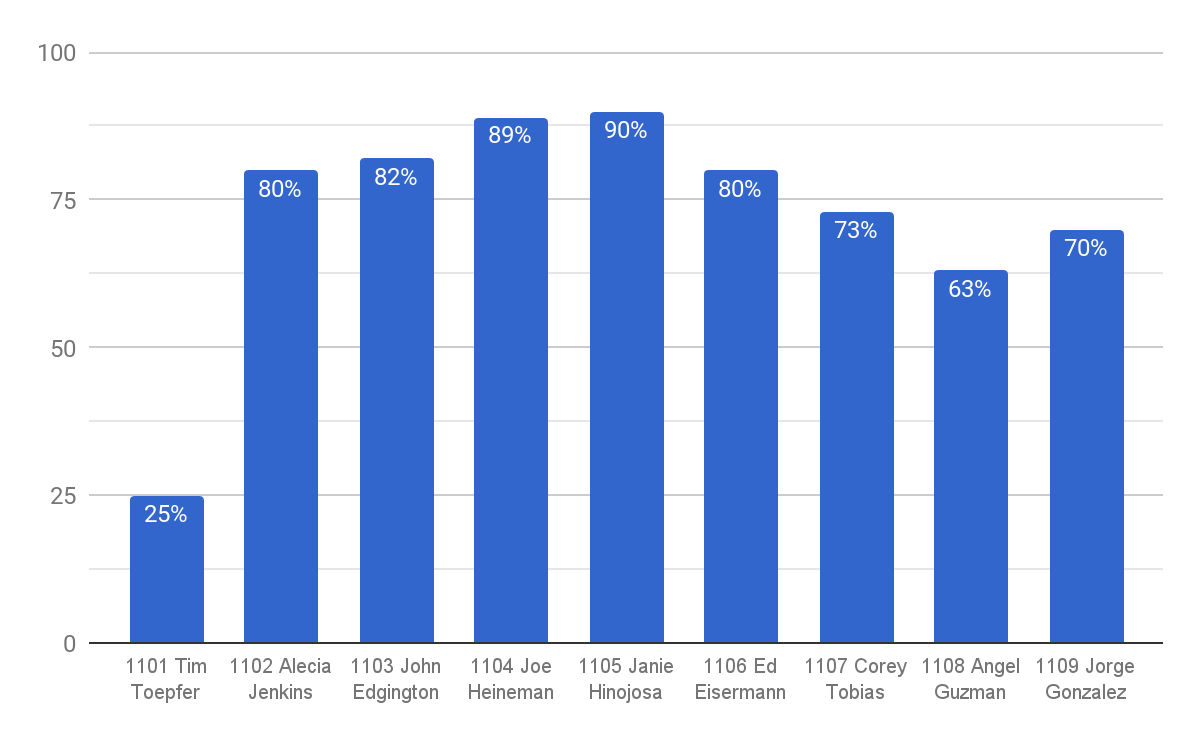 MYSTERY SHOP TOP OPPORTUNITY – REGION 1200
(Fast & Friendly) Were all refrigerated beverage 
(soda, beer, juice, milk, vault) doors well stocked? (4pts)
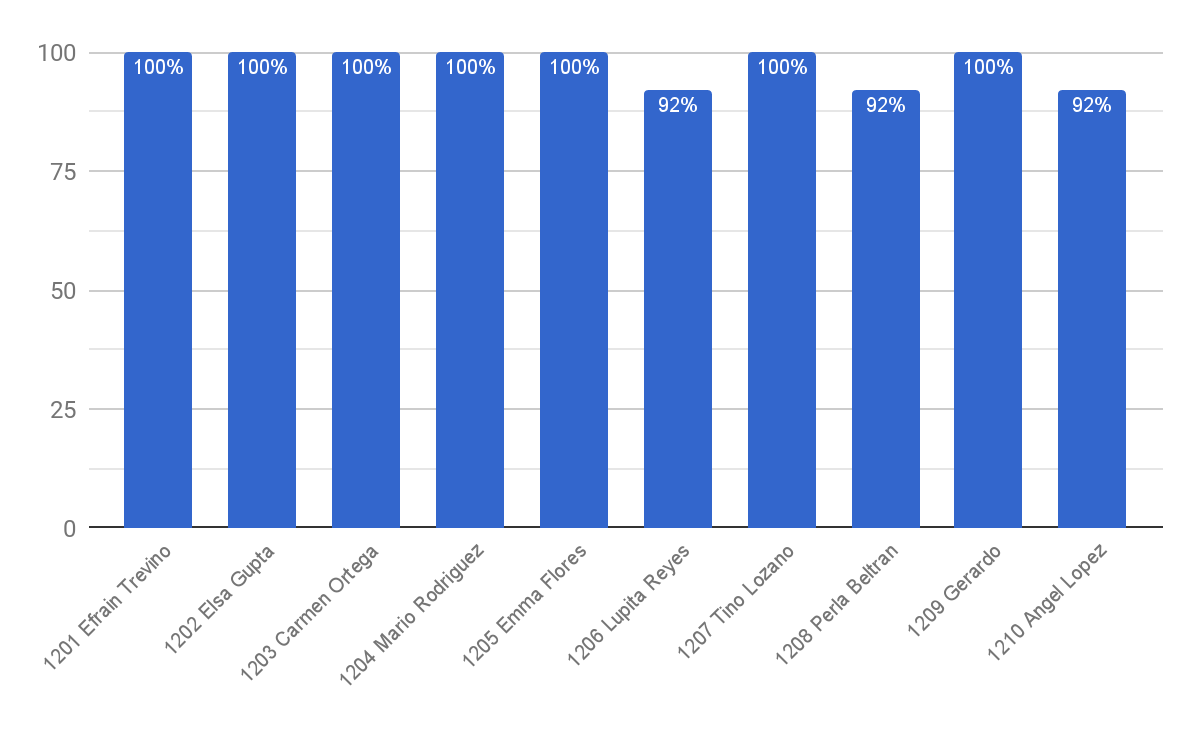 MYSTERY SHOP TOP OPPORTUNITY – REGION 1300
(Fast & Friendly) Were all refrigerated beverage (soda, beer, juice, milk, vault) doors well stocked? (4pts)
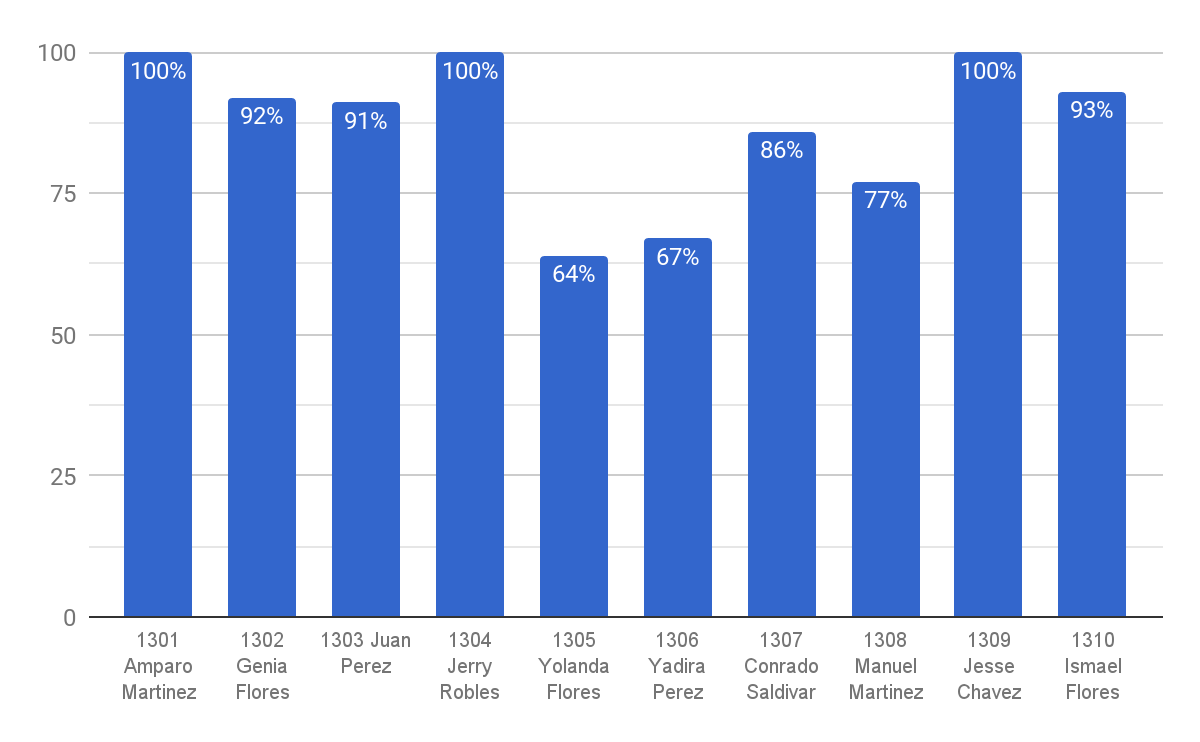 MYSTERY SHOP TOP OPPORTUNITY – REGION 1400
(Fast & Friendly) Were all refrigerated beverage (soda, beer, juice, milk, vault) doors well stocked? (4pts)
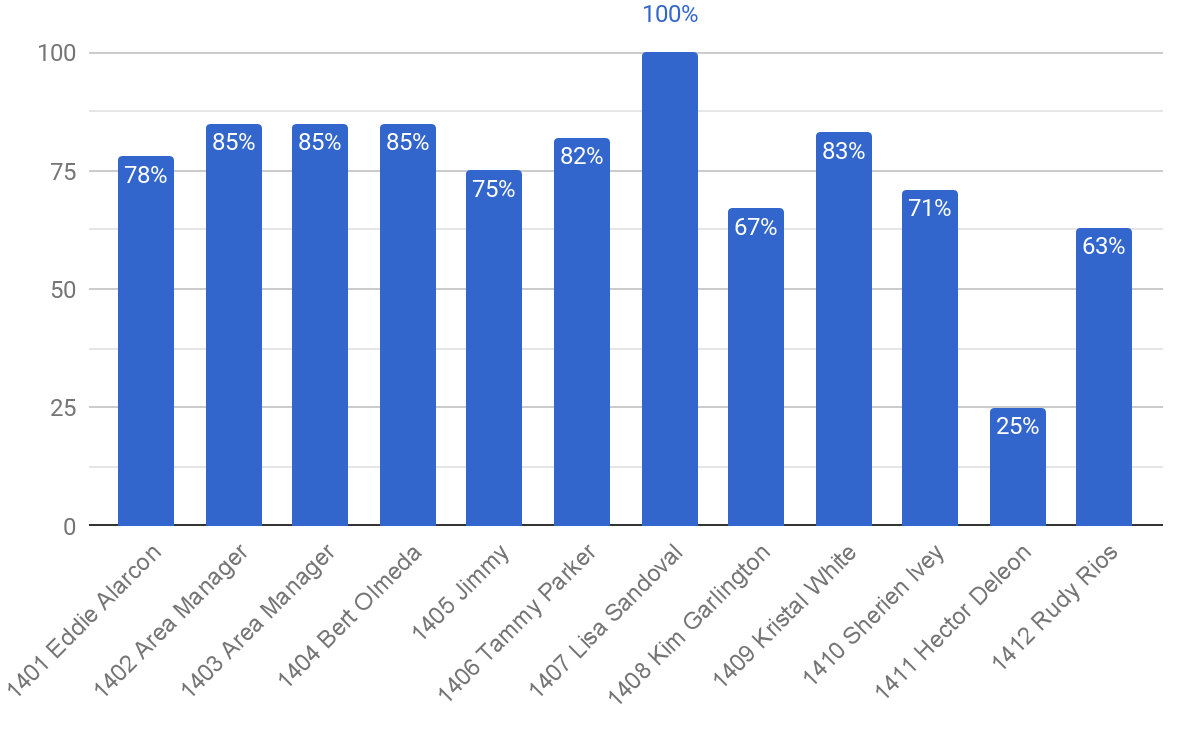 MYSTERY SHOP TOP OPPORTUNITY – REGION 1500
(Fast & Friendly) Were all refrigerated beverage (soda, beer, juice, milk, vault) doors well stocked? (4pts)
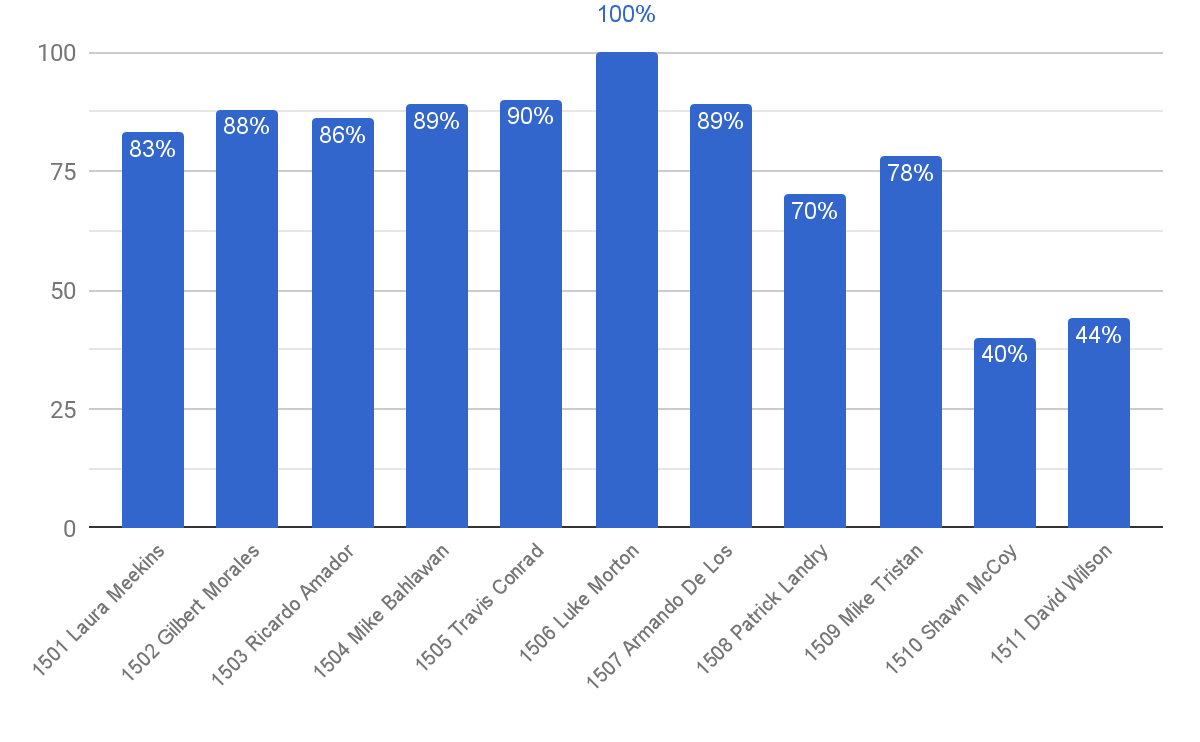 MYSTERY SHOP TOP OPPORTUNITY – TREND
(Clean & Safe) Were the restrooms clean? (3pts)
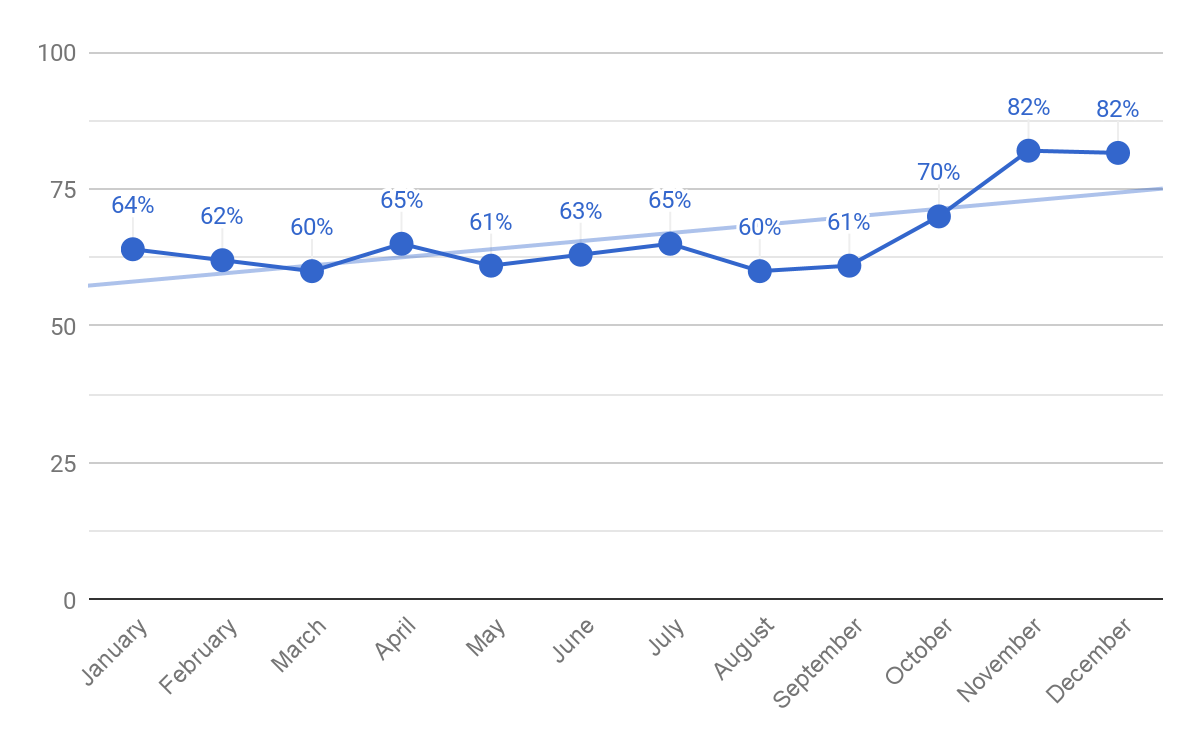 MYSTERY SHOP TOP OPPORTUNITY – DECEMBER
(Clean & Safe) Were the restrooms clean? (3pts)
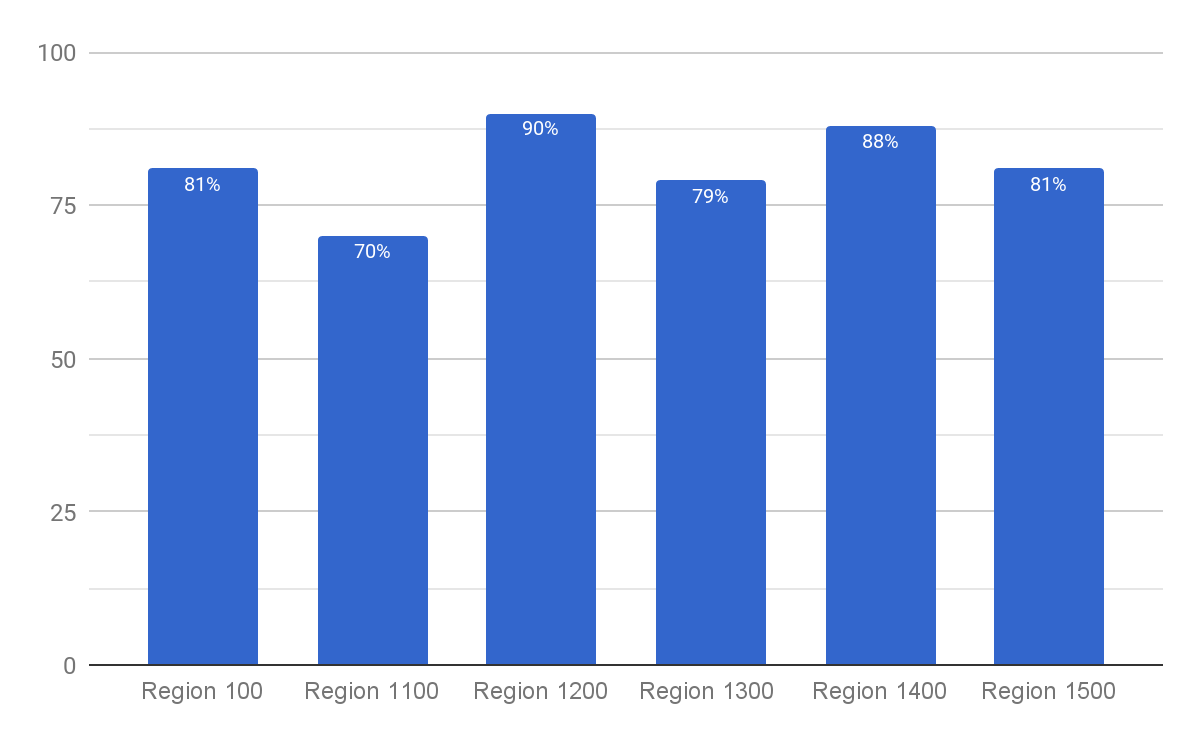 MYSTERY SHOP TOP OPPORTUNITY - DECEMBER
(Clean & Safe) Were the restrooms clean? (3pts)
If no, please explain what was not clean:
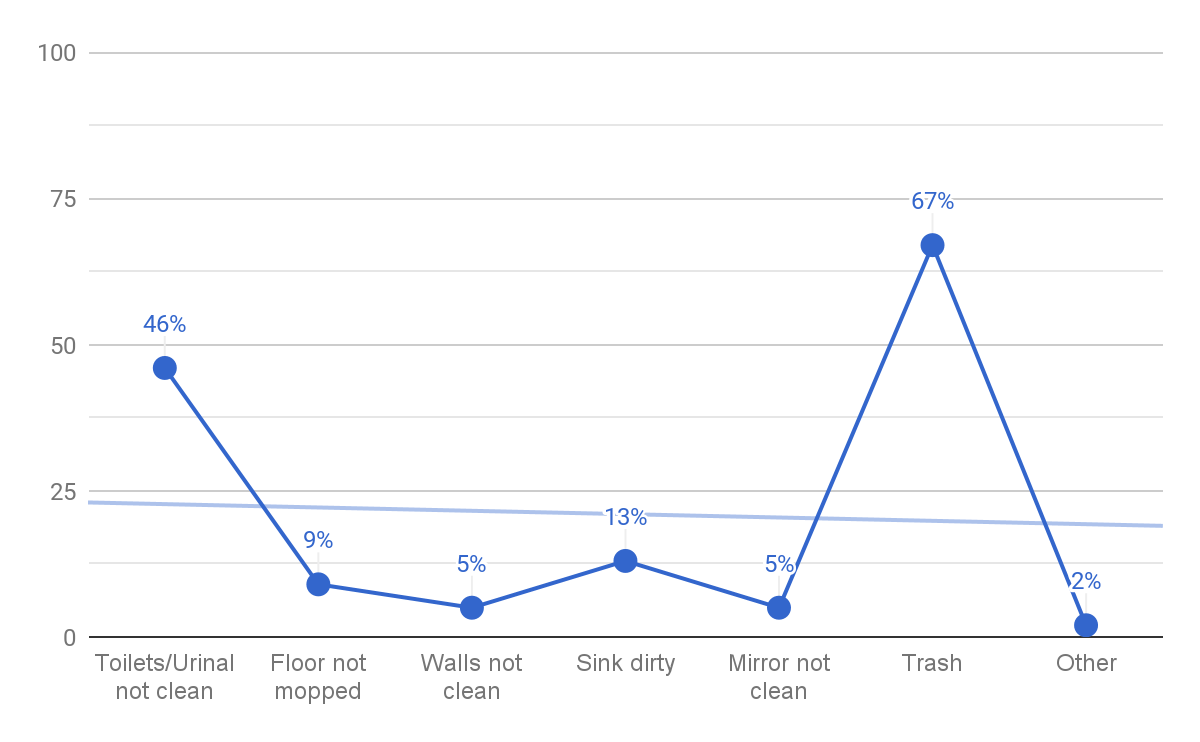 MYSTERY SHOP TOP OPPORTUNITY – REGION 100
(Clean & Safe) Were the restrooms clean? (3pts)
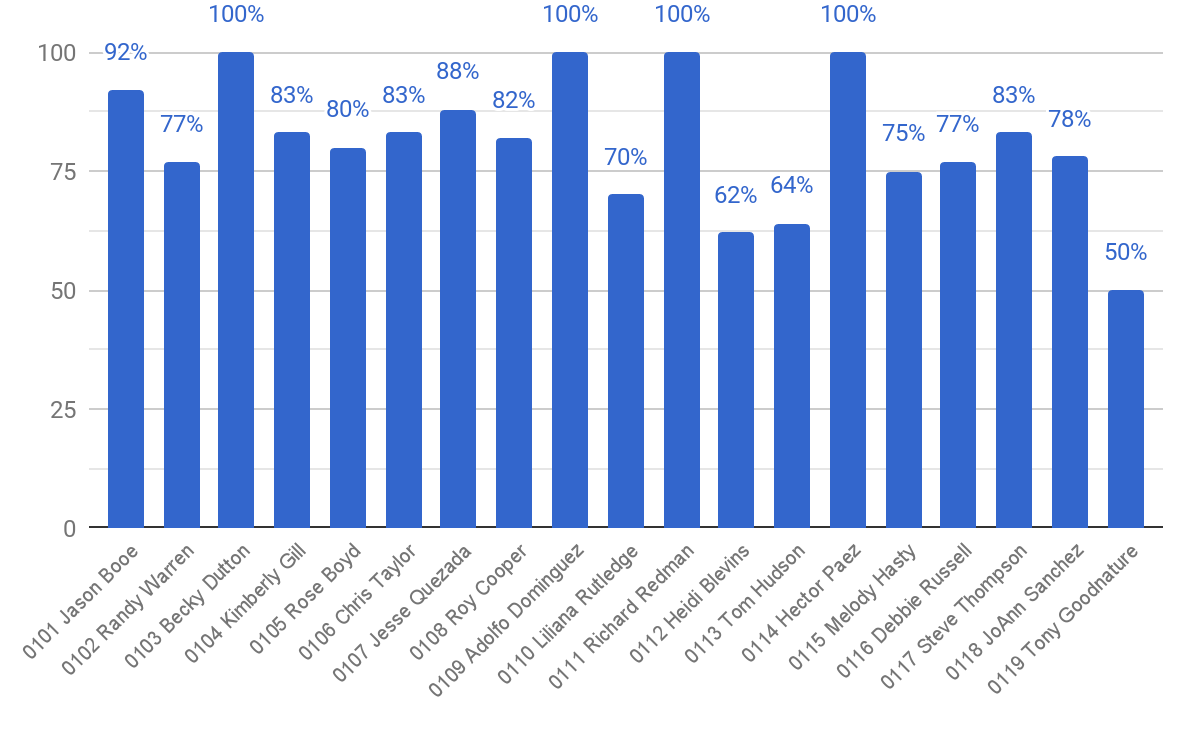 MYSTERY SHOP TOP OPPORTUNITY – REGION 100
(Clean & Safe) Were the restrooms clean? (3pts)
If no, please explain what was not clean:
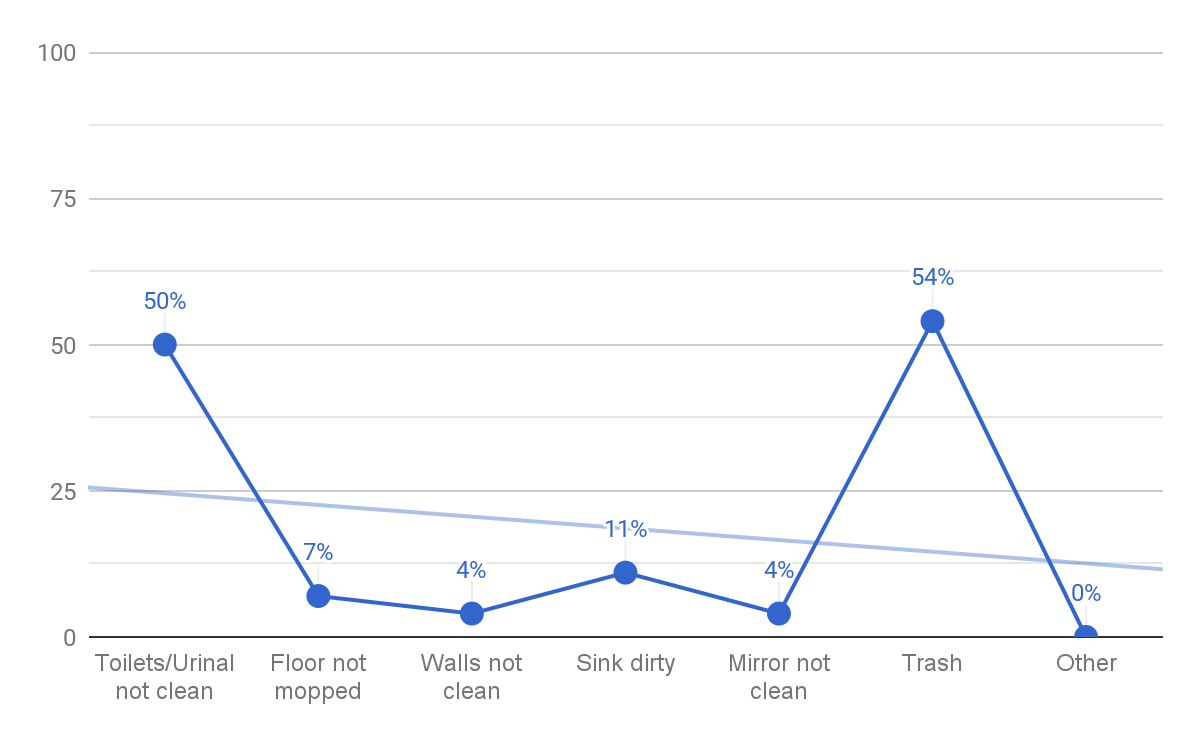 MYSTERY SHOP TOP OPPORTUNITY – REGION 1100
(Clean & Safe) Were the restrooms clean? (3pts)
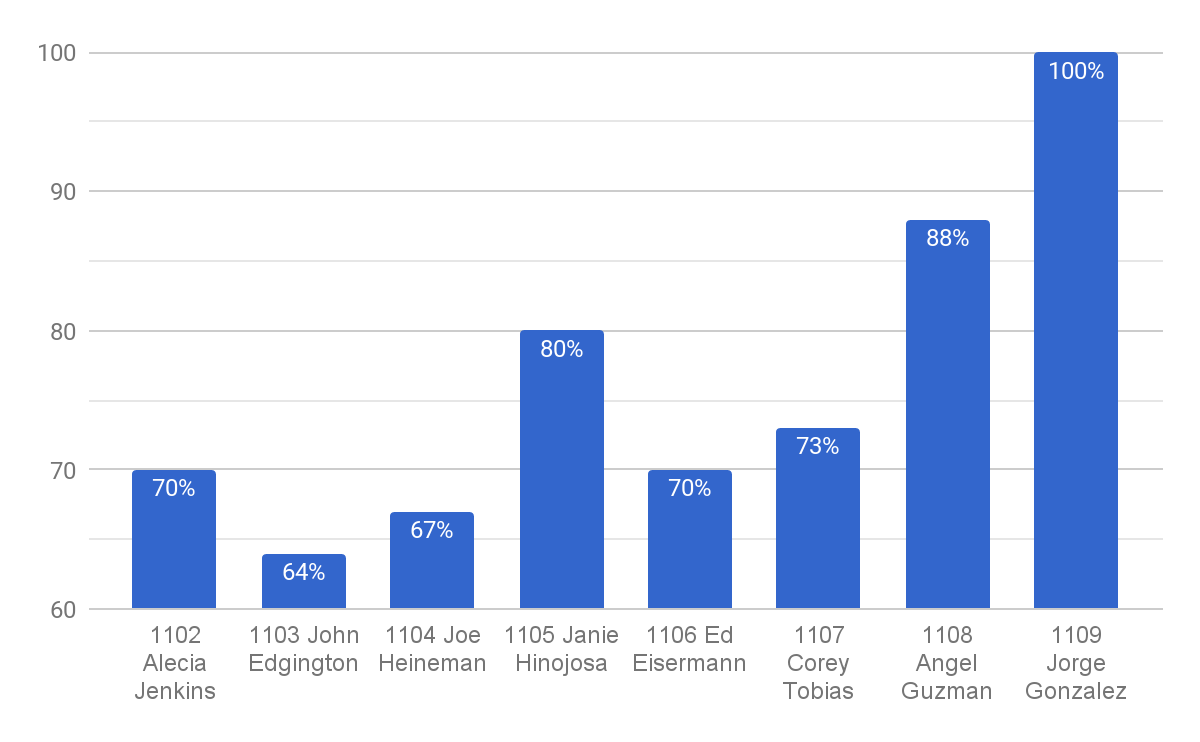 MYSTERY SHOP TOP OPPORTUNITY – REGION 1100
(Clean & Safe) Were the restrooms clean? (3pts)
If no, please explain what was not clean:
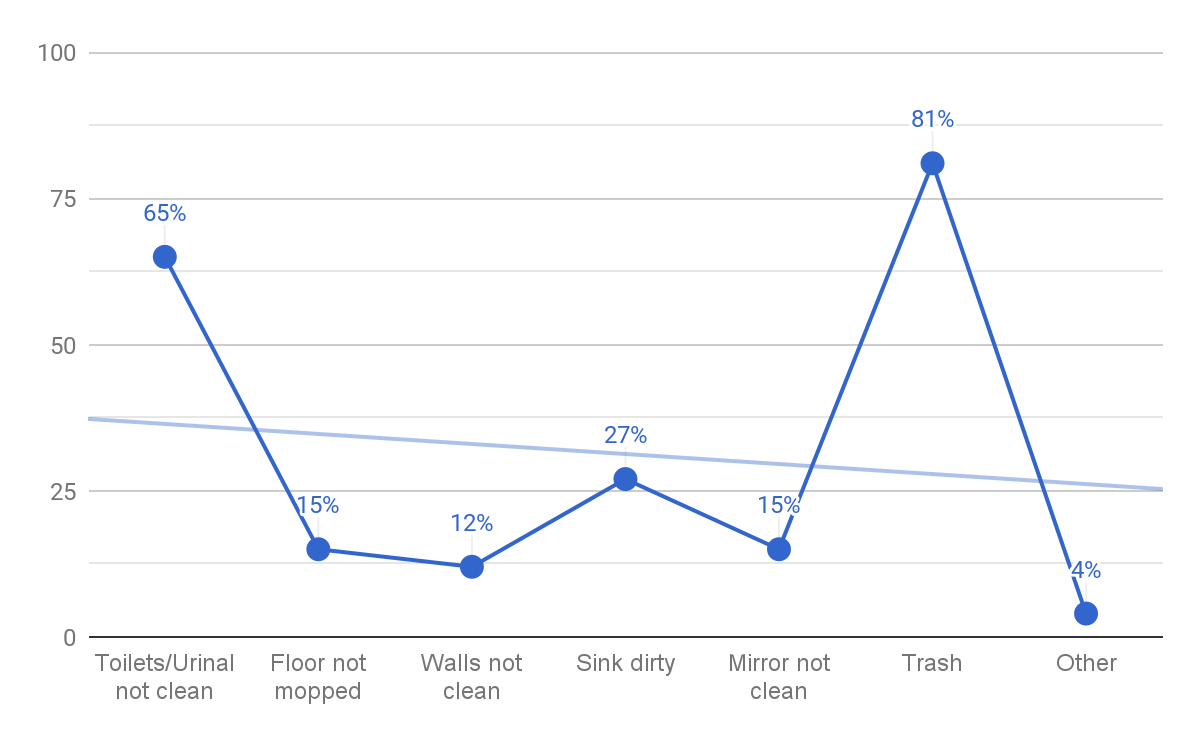 MYSTERY SHOP TOP OPPORTUNITY – REGION 1200
(Clean & Safe) Were the restrooms clean? (3pts)
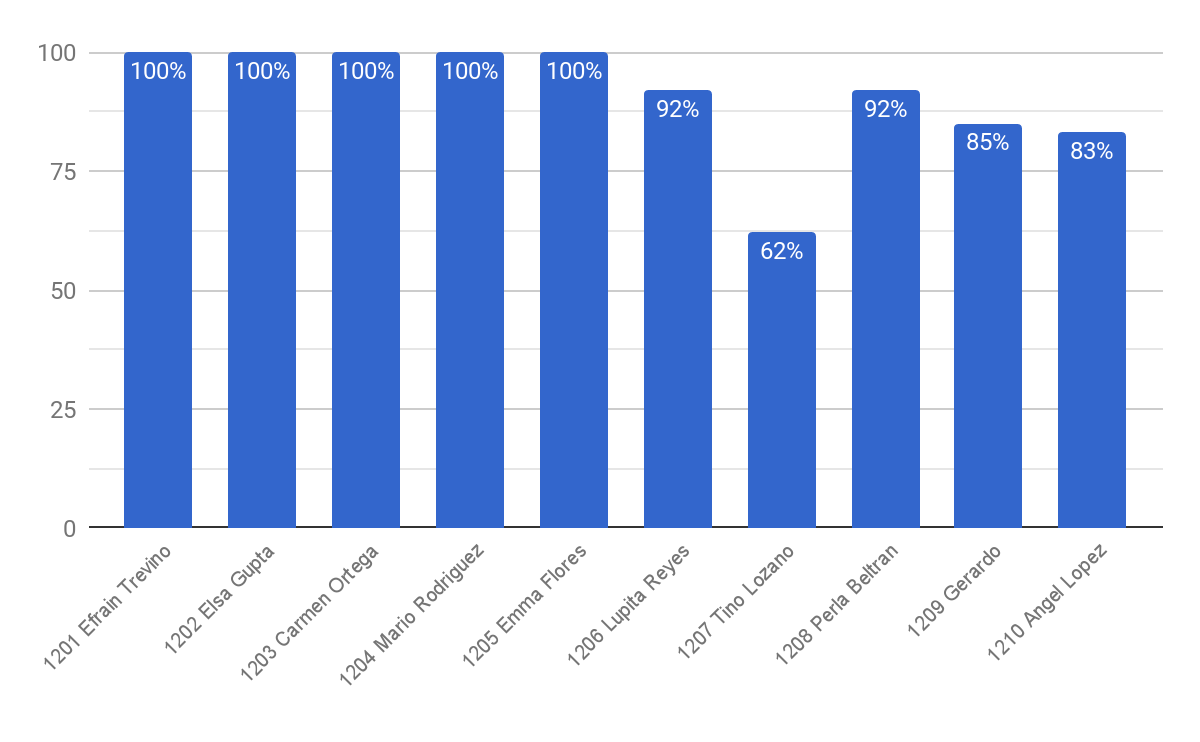 MYSTERY SHOP TOP OPPORTUNITY – REGION 1200
(Clean & Safe) Were the restrooms clean? (3pts)
If no, please explain what was not clean:
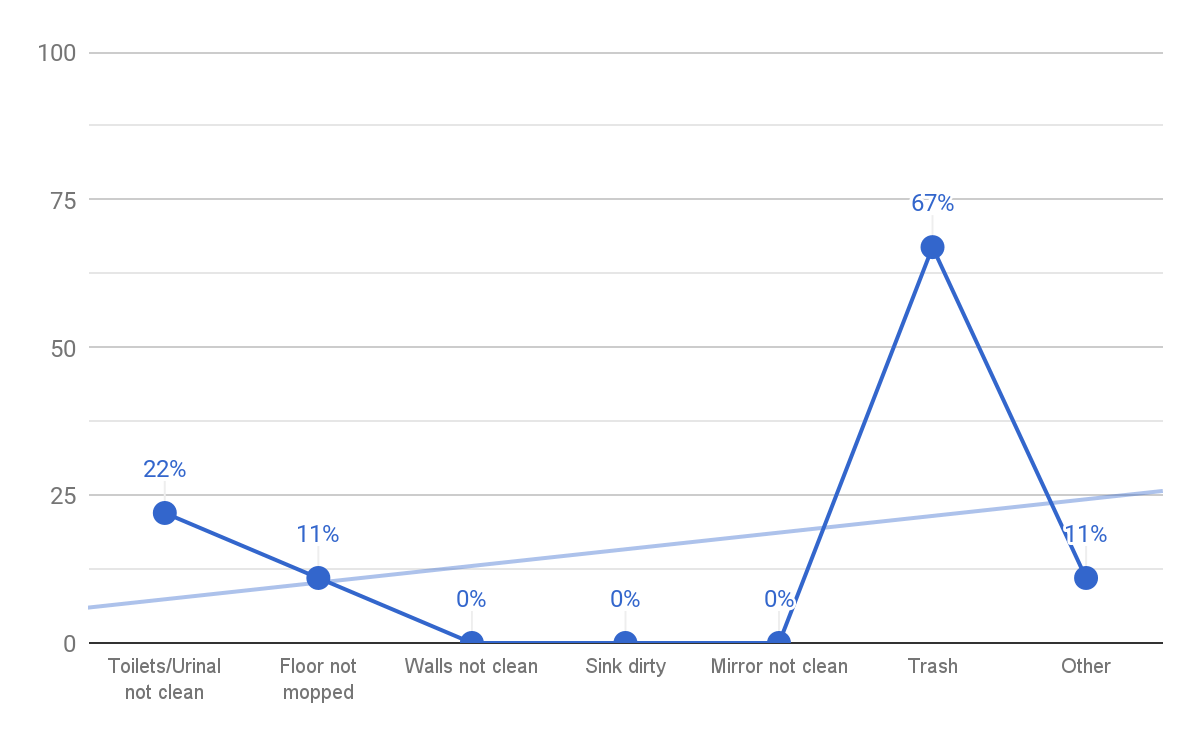 MYSTERY SHOP TOP OPPORTUNITY – REGION 1300
(Clean & Safe) Were the restrooms clean? (3pts)
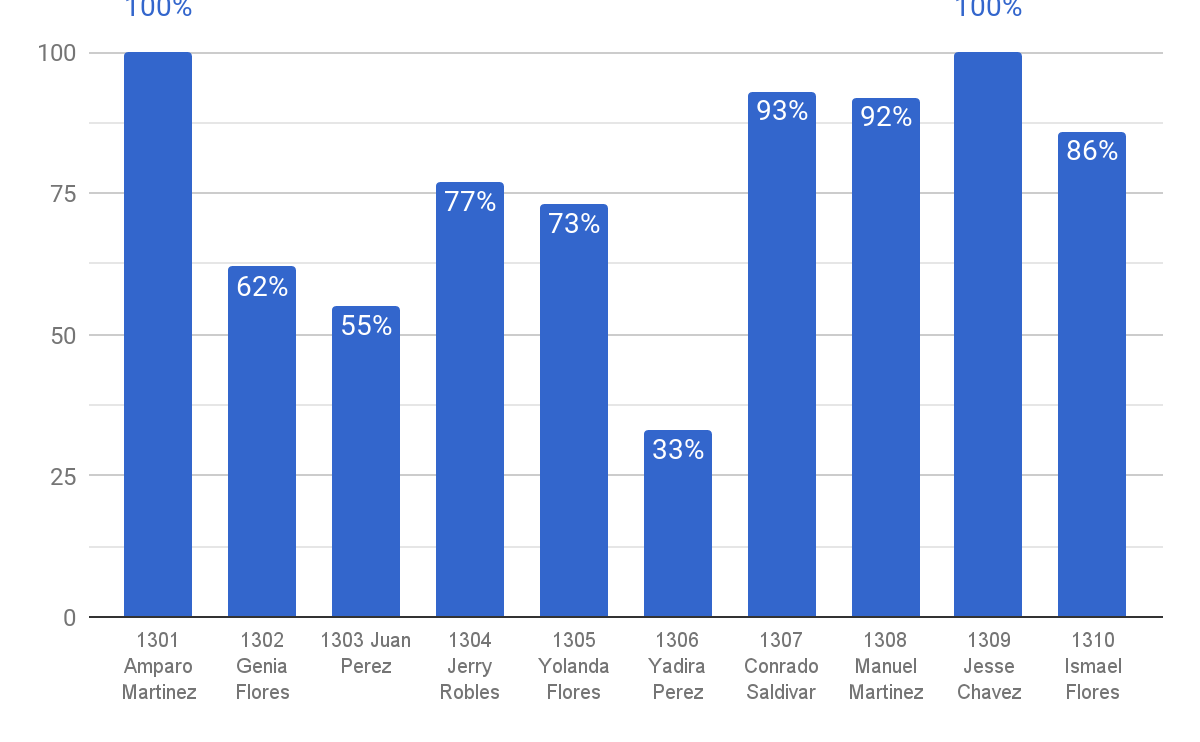 MYSTERY SHOP TOP OPPORTUNITY – REGION 1300
(Clean & Safe) Were the restrooms clean? (3pts)
If no, please explain what was not clean:
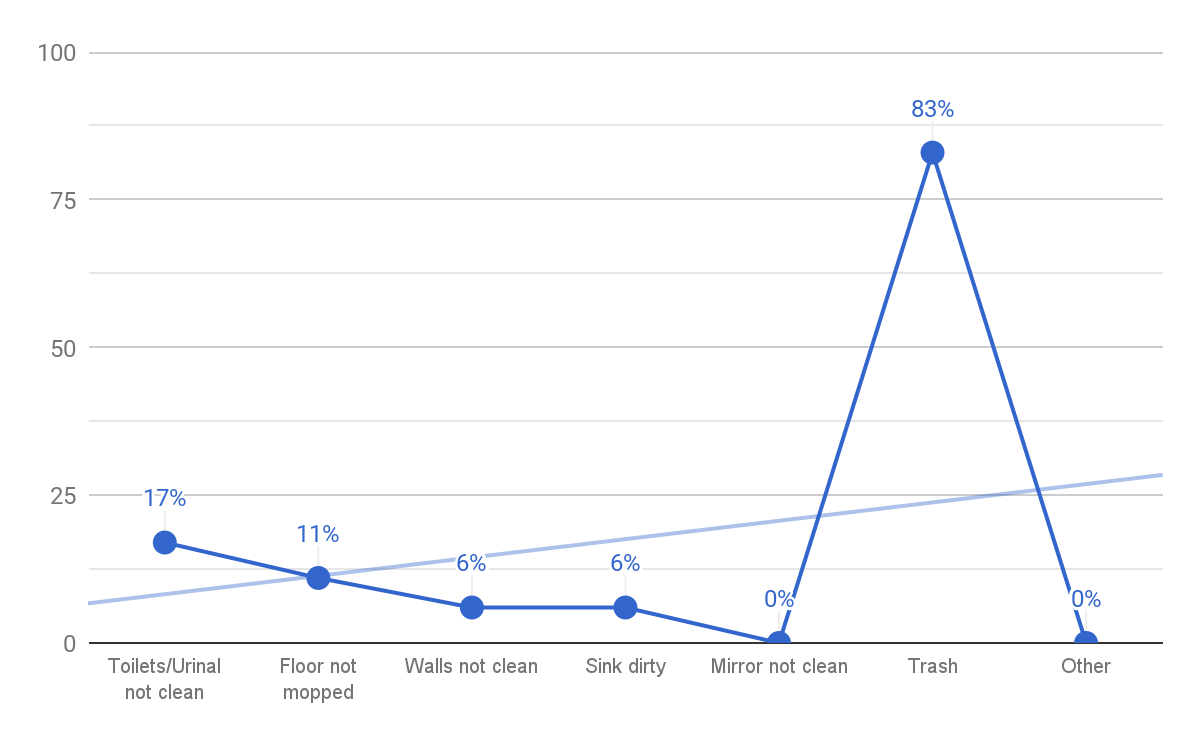 MYSTERY SHOP TOP OPPORTUNITY – REGION 1400
(Clean & Safe) Were the restrooms clean? (3pts)
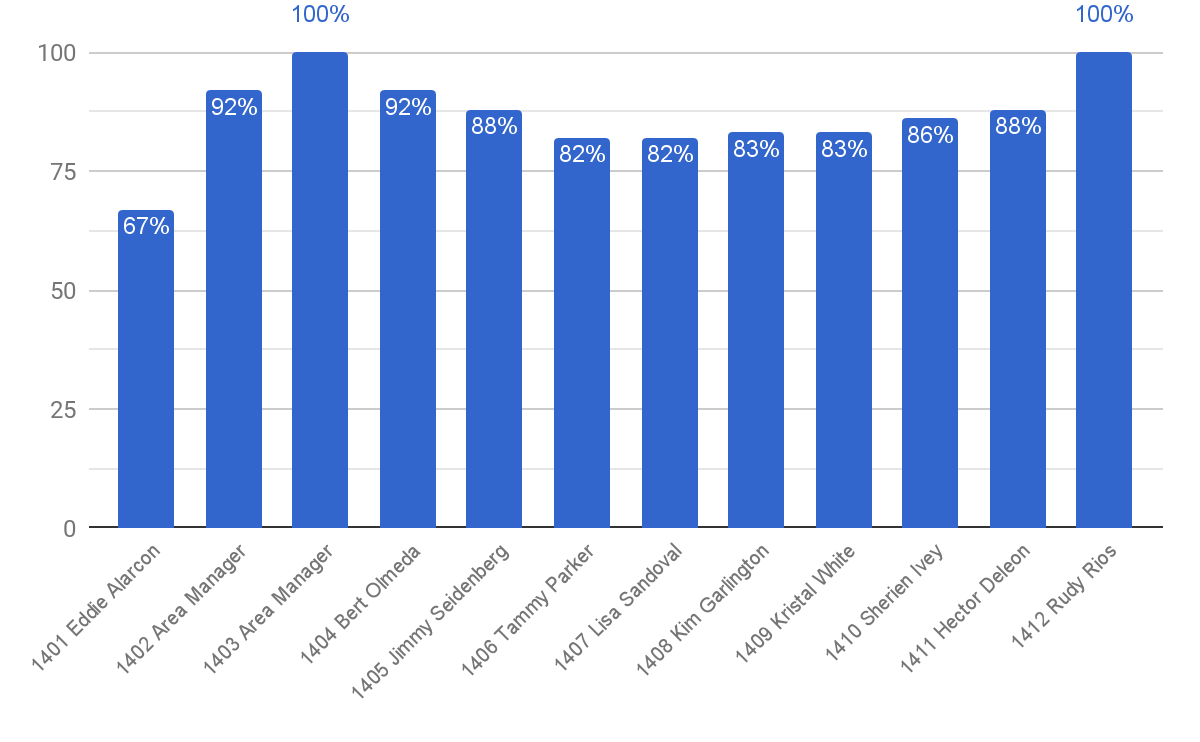 MYSTERY SHOP TOP OPPORTUNITY – REGION 1400
(Clean & Safe) Were the restrooms clean? (3pts)
If no, please explain what was not clean:
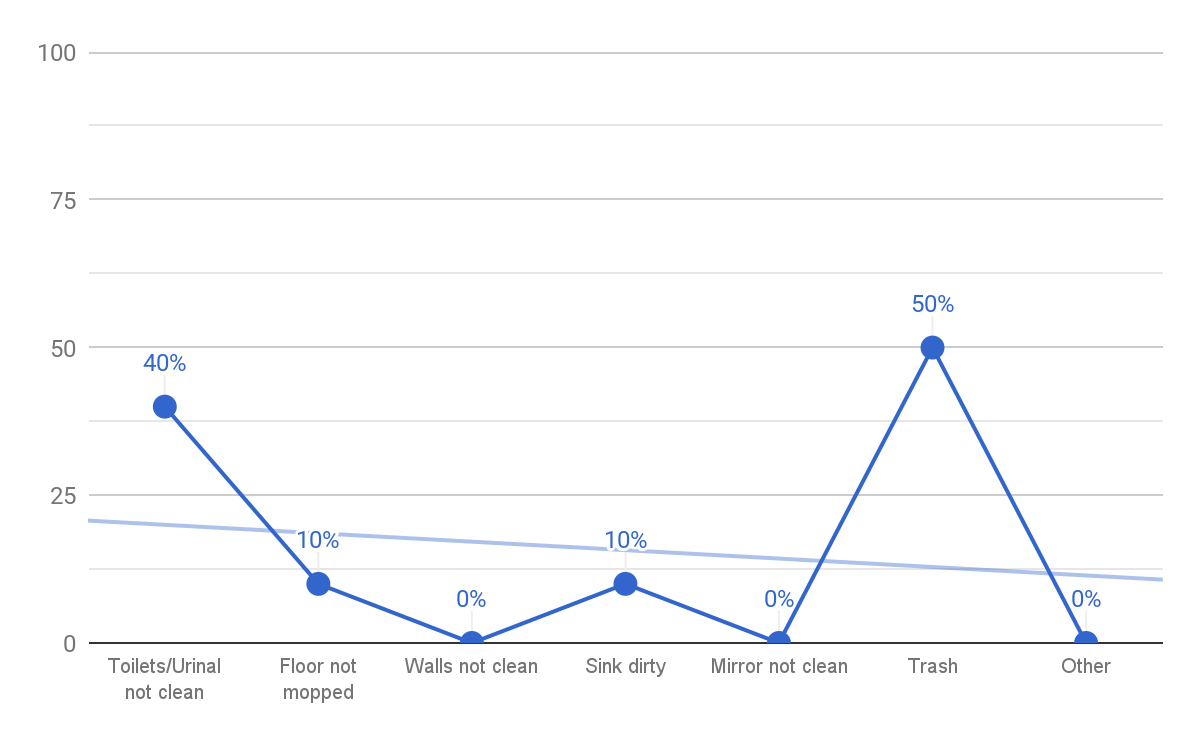 MYSTERY SHOP TOP OPPORTUNITY – REGION 1500
(Clean & Safe) Were the restrooms clean? (3pts)
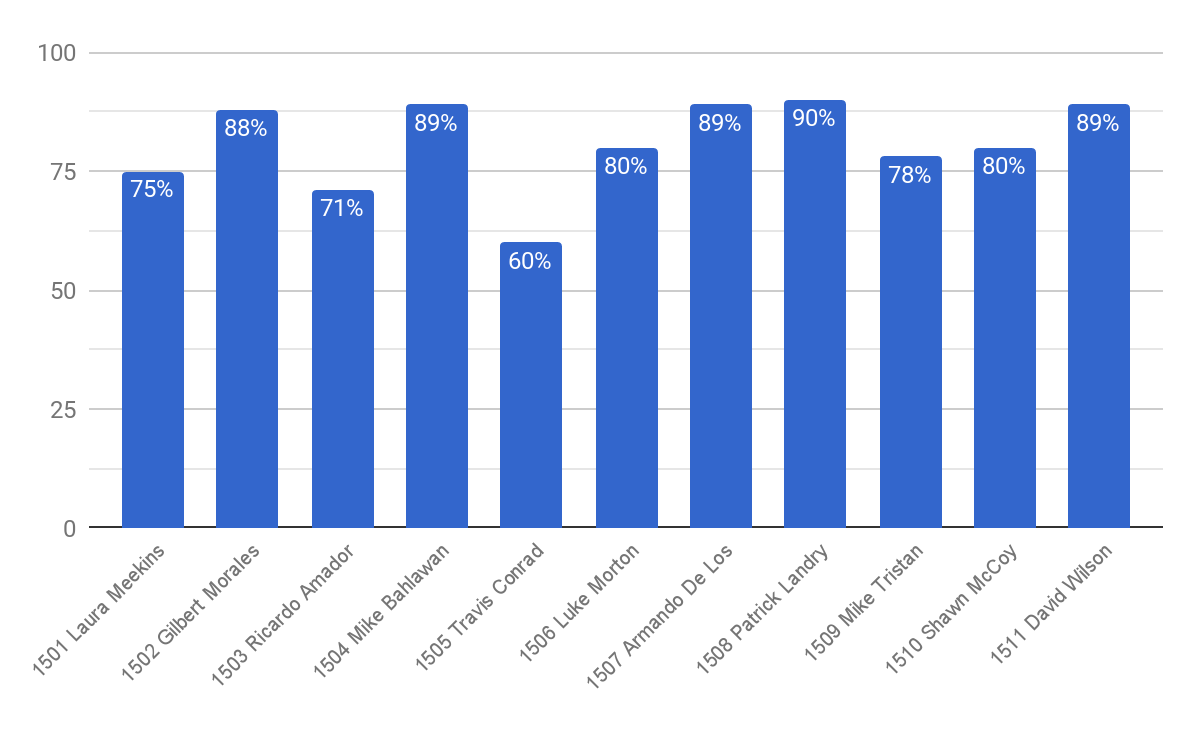 MYSTERY SHOP TOP OPPORTUNITY – REGION 1500
(Clean & Safe) Were the restrooms clean? (3pts)
If no, please explain what was not clean:
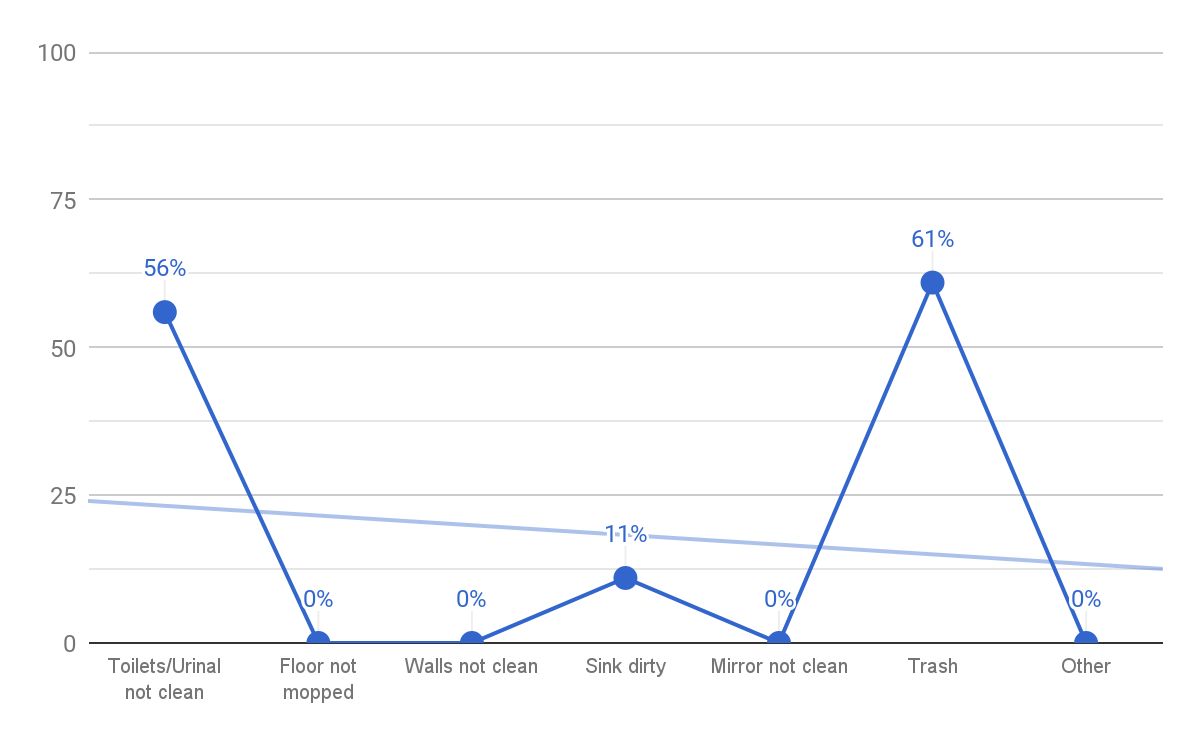 MYSTERY SHOP – TOP PERFORMING AREA MANAGERS
MYSTERY SHOP – BOTTOM PERFORMING AREA MANAGERS